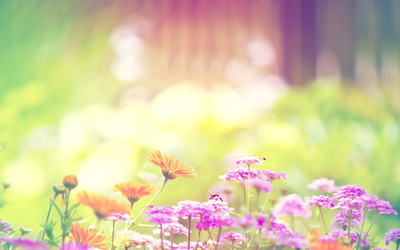 月度人物
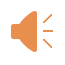 她总是默默无闻，踏踏实实地做好自己的本职工作；她总是默默学习，不断丰厚自己的教学底蕴；她总是默默思考，带着新教师一起钻研教材，集体备课。9月30号，她临时接到通知，要代表常州市参加省基本功大赛。从此，舞蹈房的灯再也没有在晚上9点以前关闭过，连上下班的路上也要听着音乐度过。短短20几天“头悬梁锥刺股”的练习、复习，最终让她取得了省二等奖的好成绩。她就是我们音乐组的领头羊，音乐组的标杆，美丽动人的王粲老师。
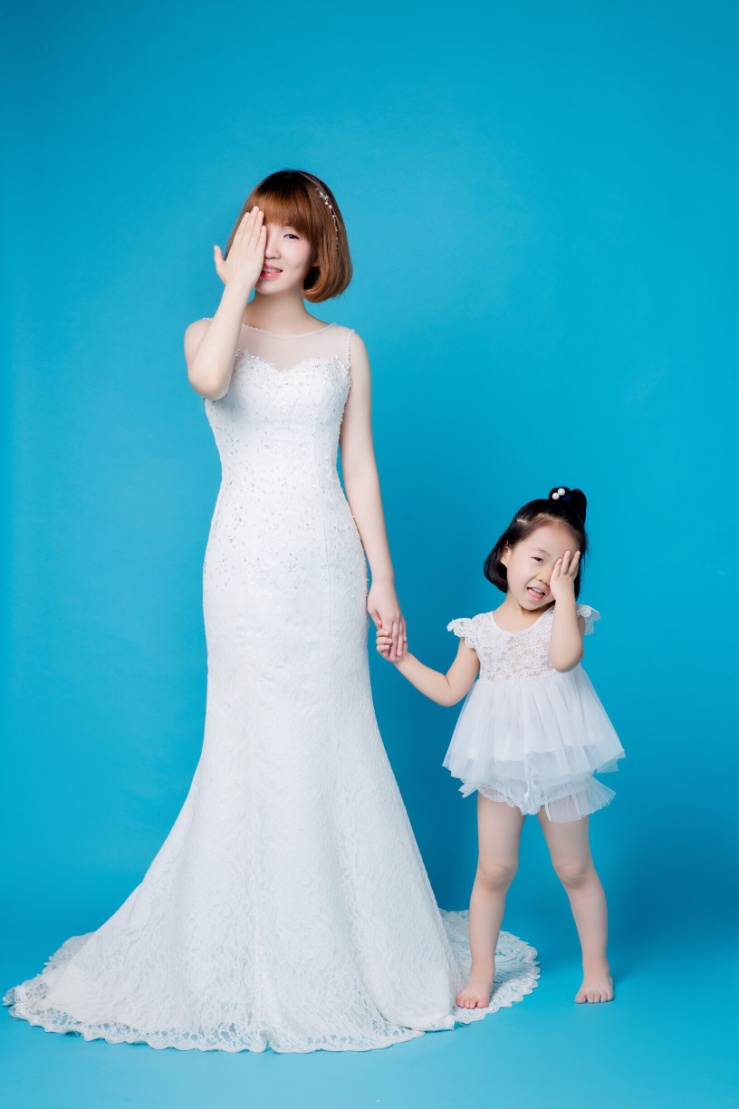 王粲老师
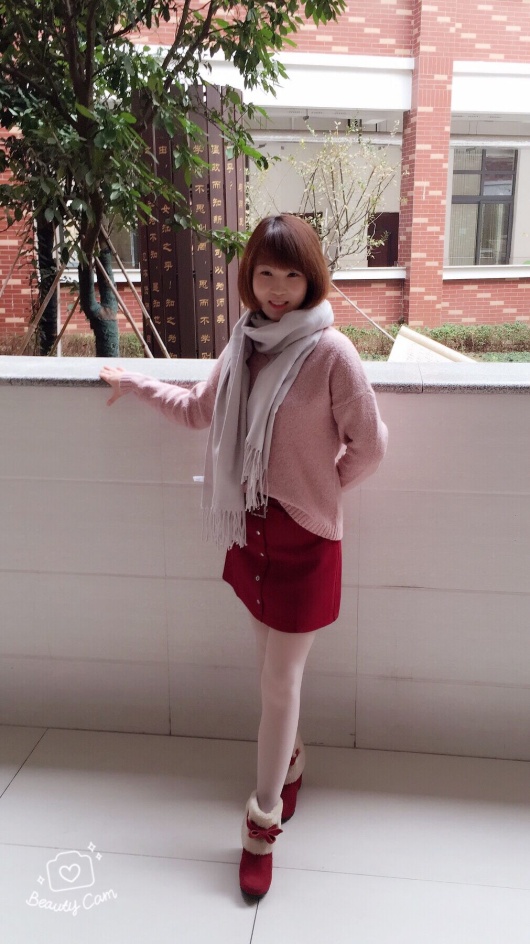 什么是最美？杜鹃说：“动听的歌声最美”。在她的课堂中，每个孩子都化身为杜鹃，给听课的人带来美的享受。如果说辛劳是一种财富，那她就是富有的人。当别人都在午休，她还在带领孩子们排练；当别人都在享受假期，她还在带领孩子们参加演出。面对评委挑剔的目光，他们毫无惧色。自信来自实力，实力来自刻苦地练习。她缔造了“薛小欢乐颂”合唱团，孩子们在她的带领下屡创佳绩，为学校争光！她就是我们音乐组的“定海神针”，音乐组的“姚妈妈”——姚明珠老师。
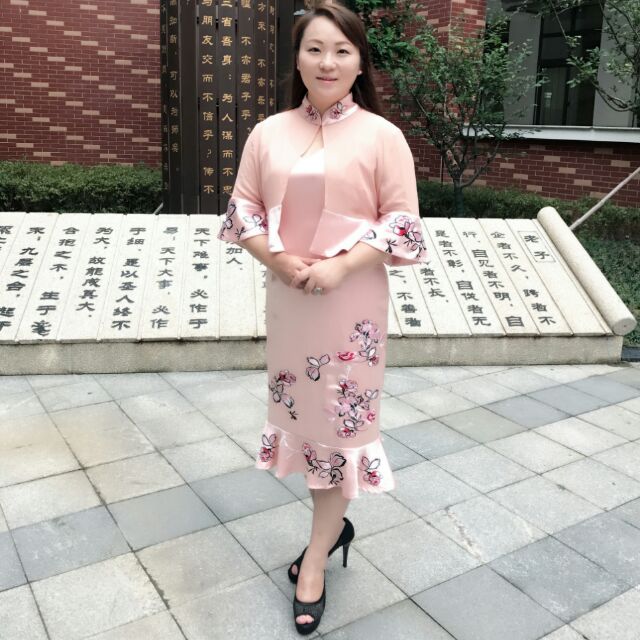 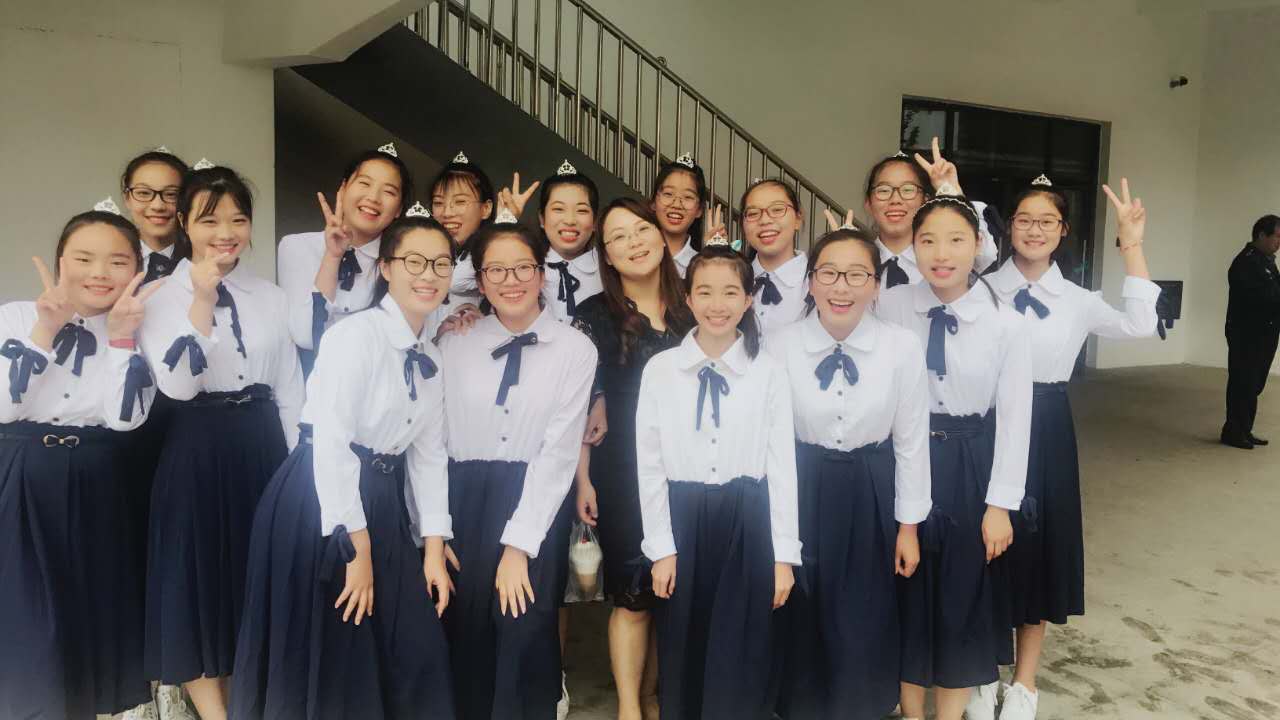 姚明珠老师
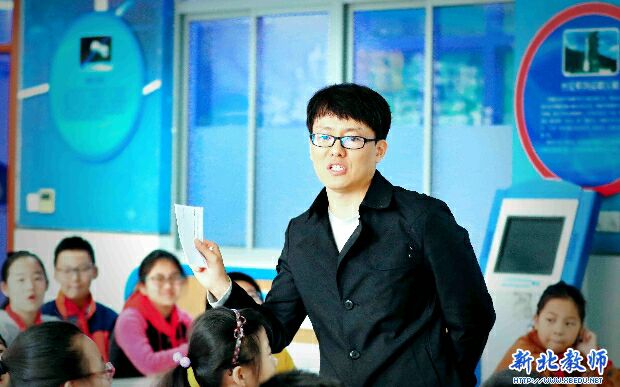 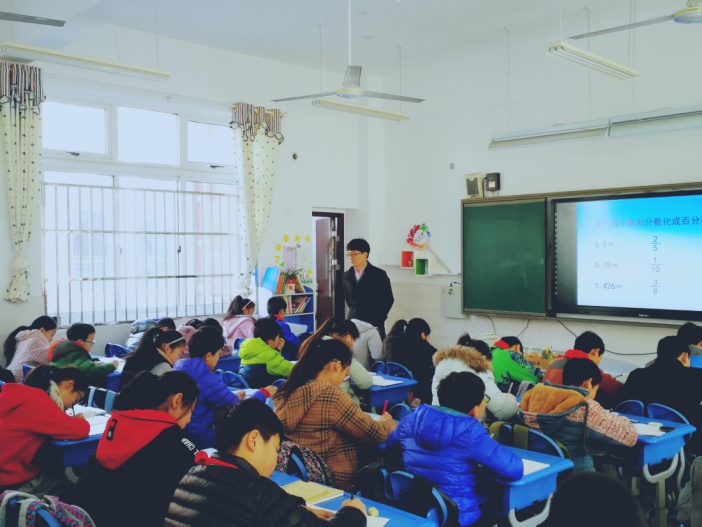 刘伟老师
在他的人生信条中有这么一个词:来者不“惧”！不惧毕业班两个班的数学教学，沉甸甸的责任除了担当还是担当；不惧区基本功竞赛，面对繁重的教学任务和家庭重任，他学习理论、钻研教材、推敲课堂，多少个不眠之夜的静心沉思，让超凡的素养得以彰显；不惧一次次说来就来的教研课，他大气豁达、以生为本、贴地前行，创造了灵动而严谨的数学课堂。他就是数学组的刘伟老师。
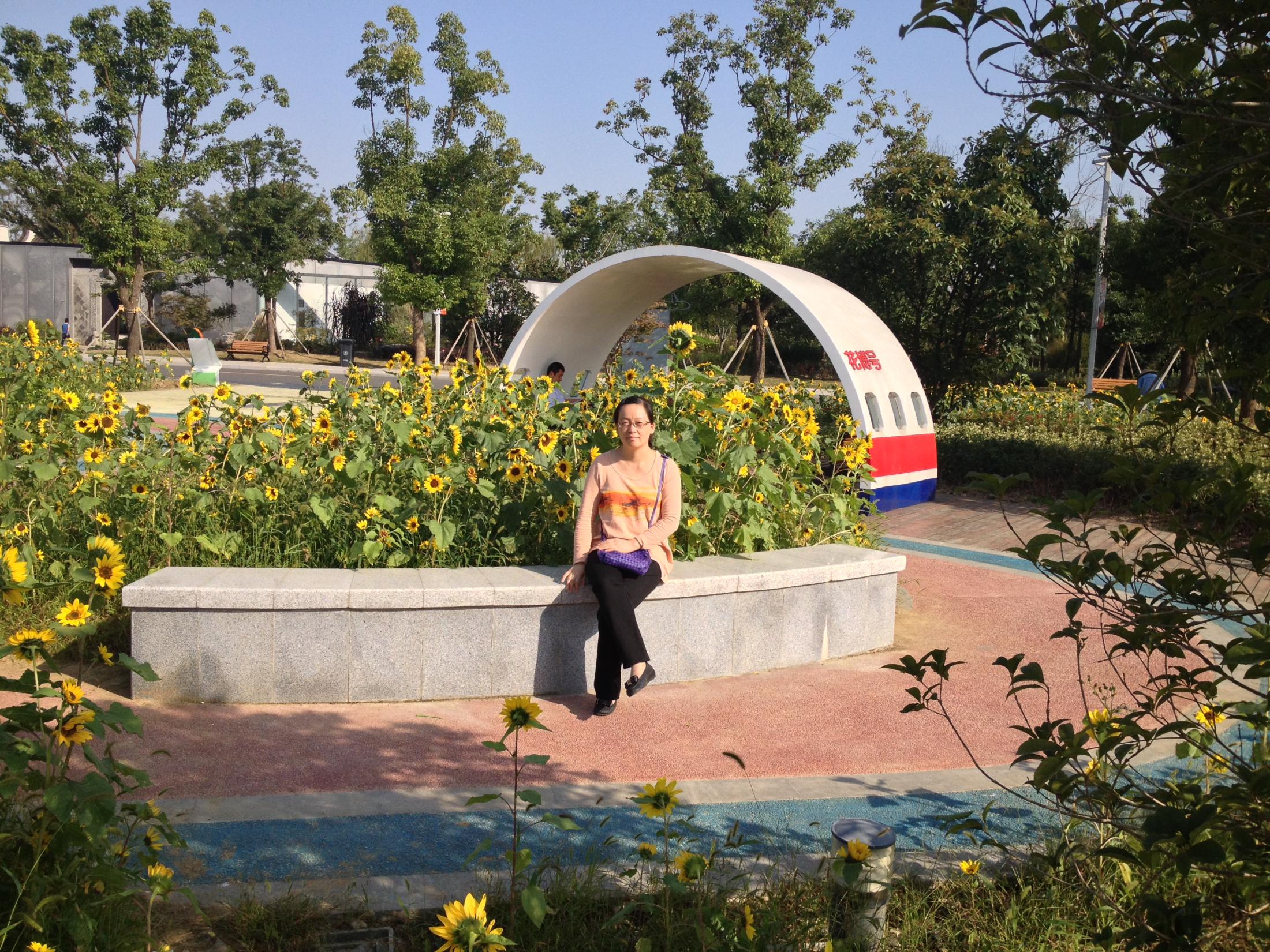 郑玉琴老师
有一种伟大来自平凡，她就是平凡中的一员。不为名利，只为责任，她用心服务于讲台。不为自己，只为学生，她尽心耕耘于校园。“不要人夸好颜色，只为明天春满园。”她就是这样，胸怀他人，胸怀薛小，用自己的实际行动，诠释了“平凡”的内涵，证明了爱与责任的力量。她就是六年级语文老师郑玉琴
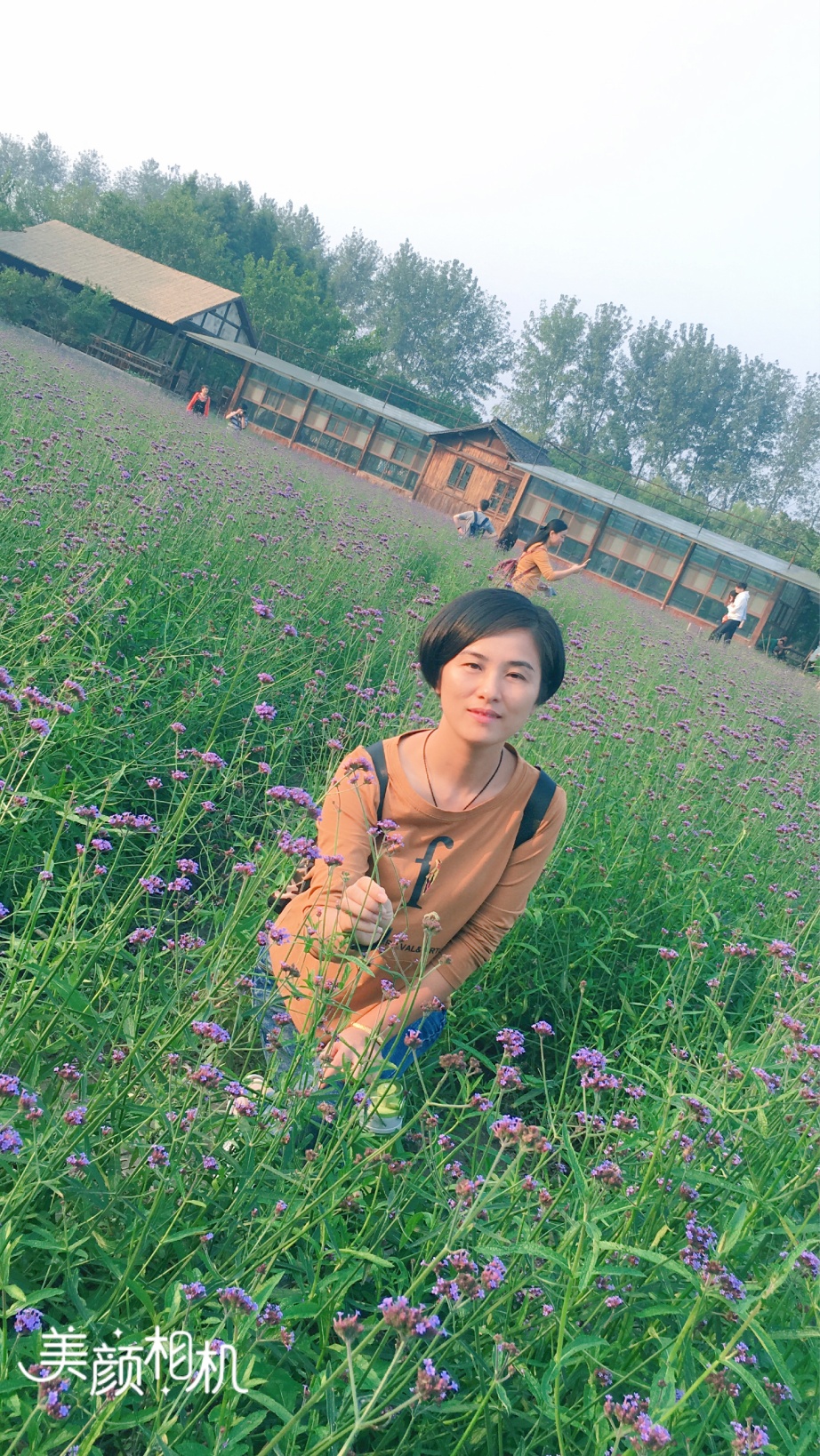 有一种付出，叫奉献，有一种精神，叫坚韧，有一种习惯，叫优秀。她，总是踏着晨风，早早到校，总是在ABC中诠释自己的教育情怀。她是英语组的一块砖，哪里需要哪里搬。工作中总是默默奉献，任劳任怨，总是无条件服从学校的安排。她担任过毕业班两班英语加班主任的重任，在同组老师手术期间，主动承担3个班教学任务。在平凡的岗位上，点滴的事情用心做，平凡的事情认真做。她就是英语组的胡燕媛老师！
胡燕媛老师
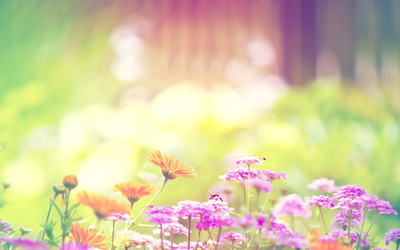 月度人物
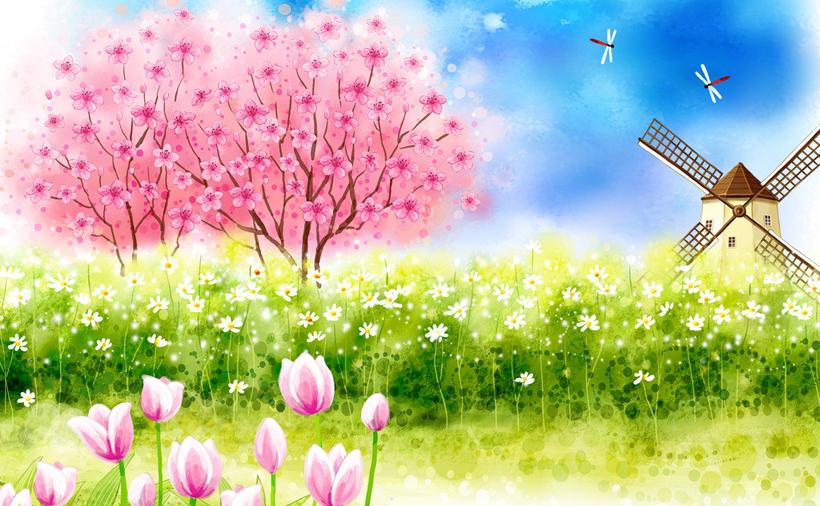 生日快乐！
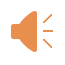 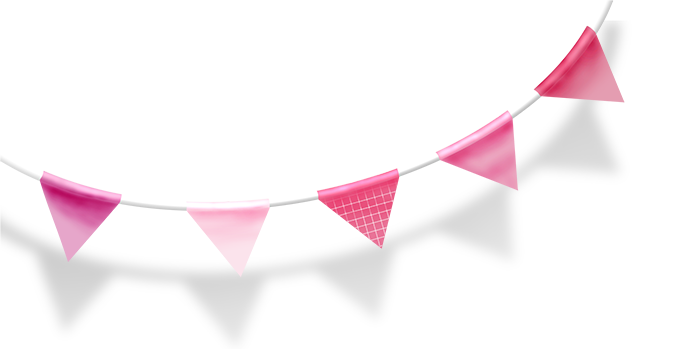 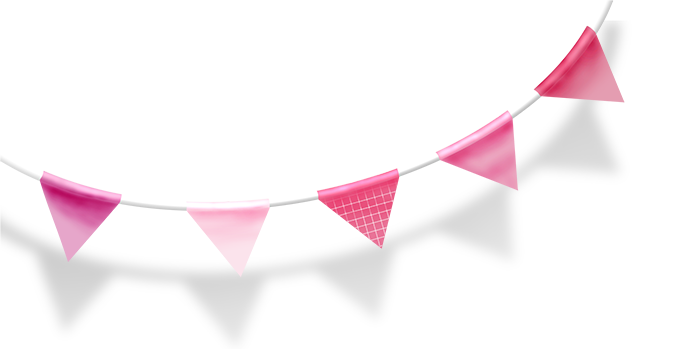 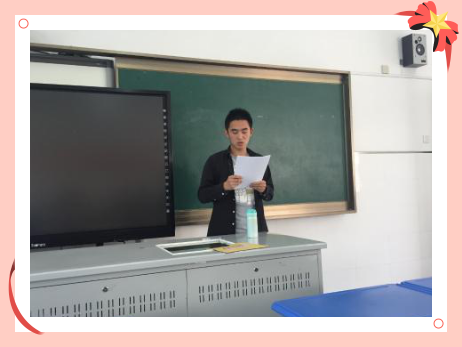 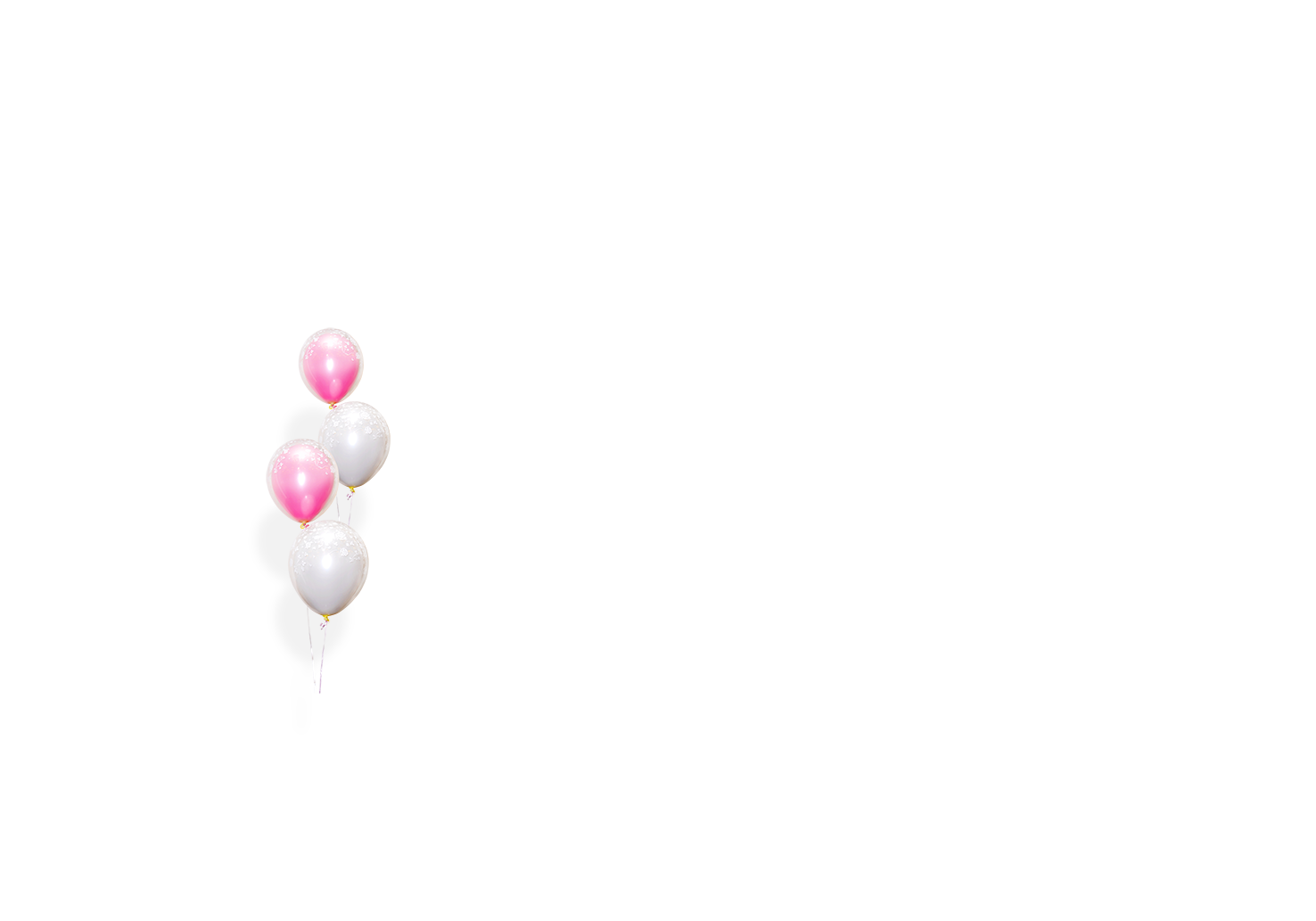 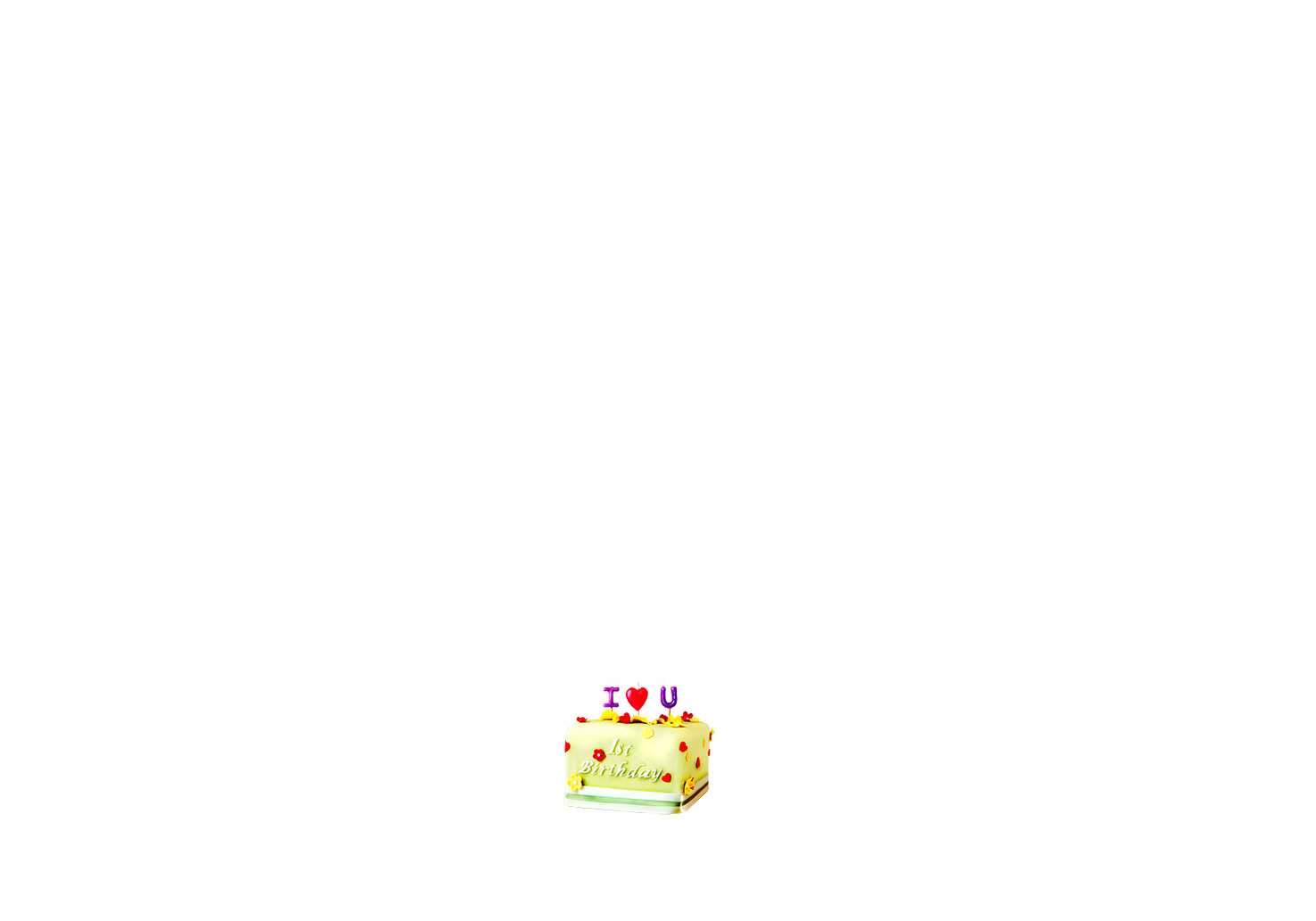 曹俊老师
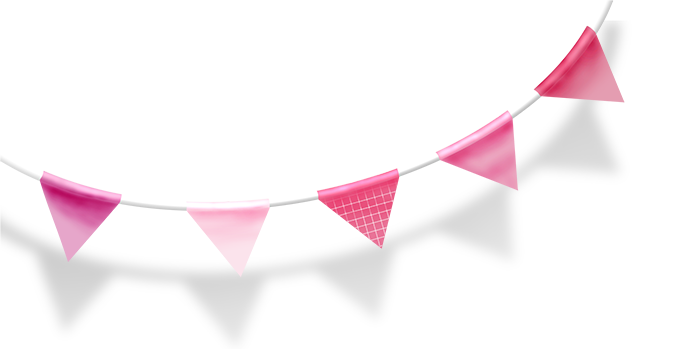 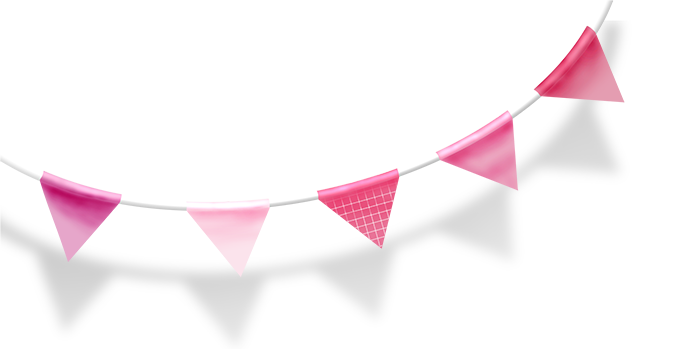 陈爱华老师
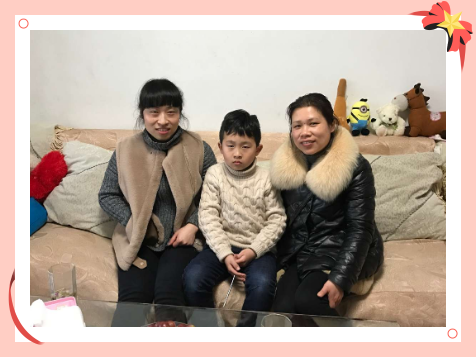 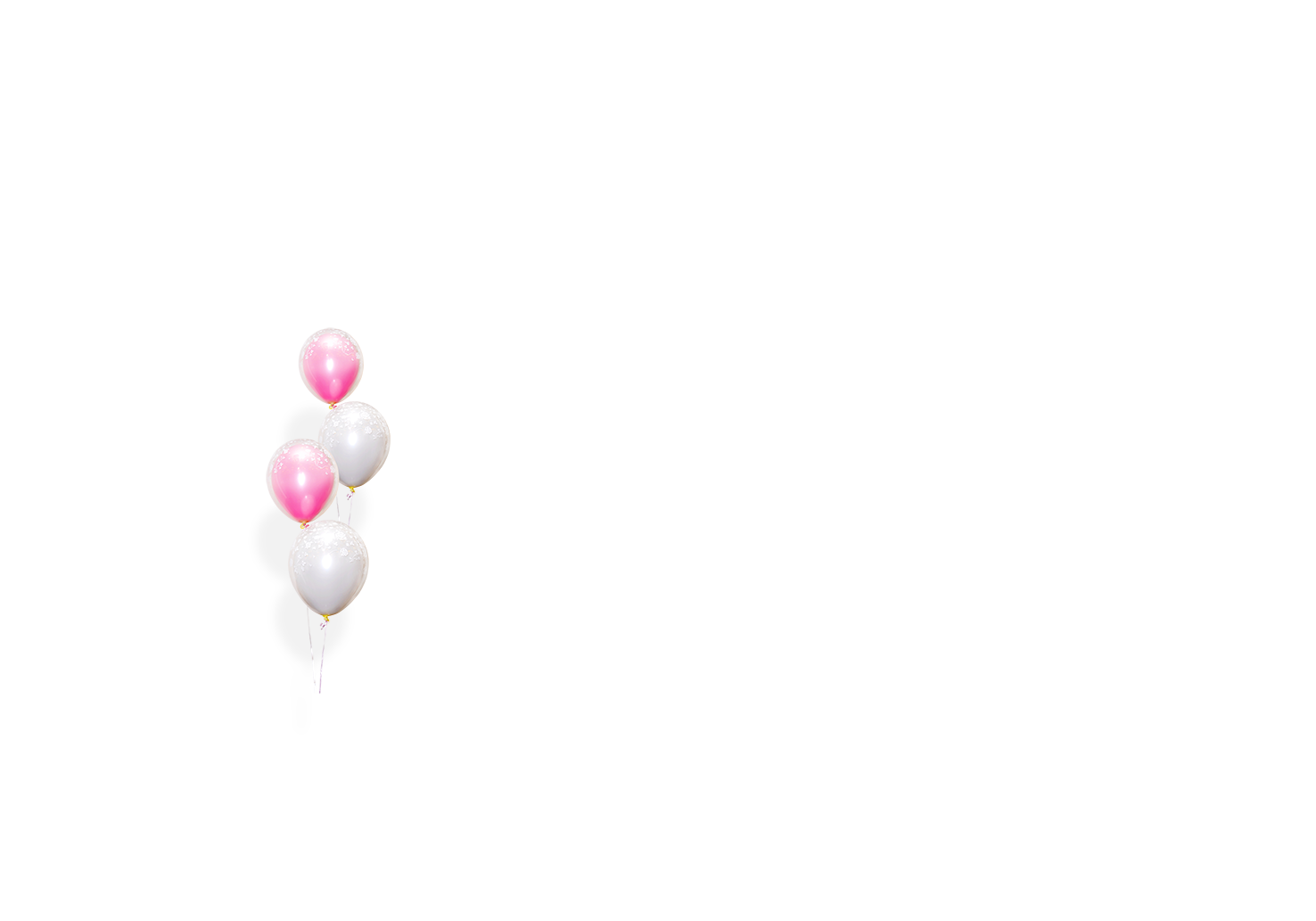 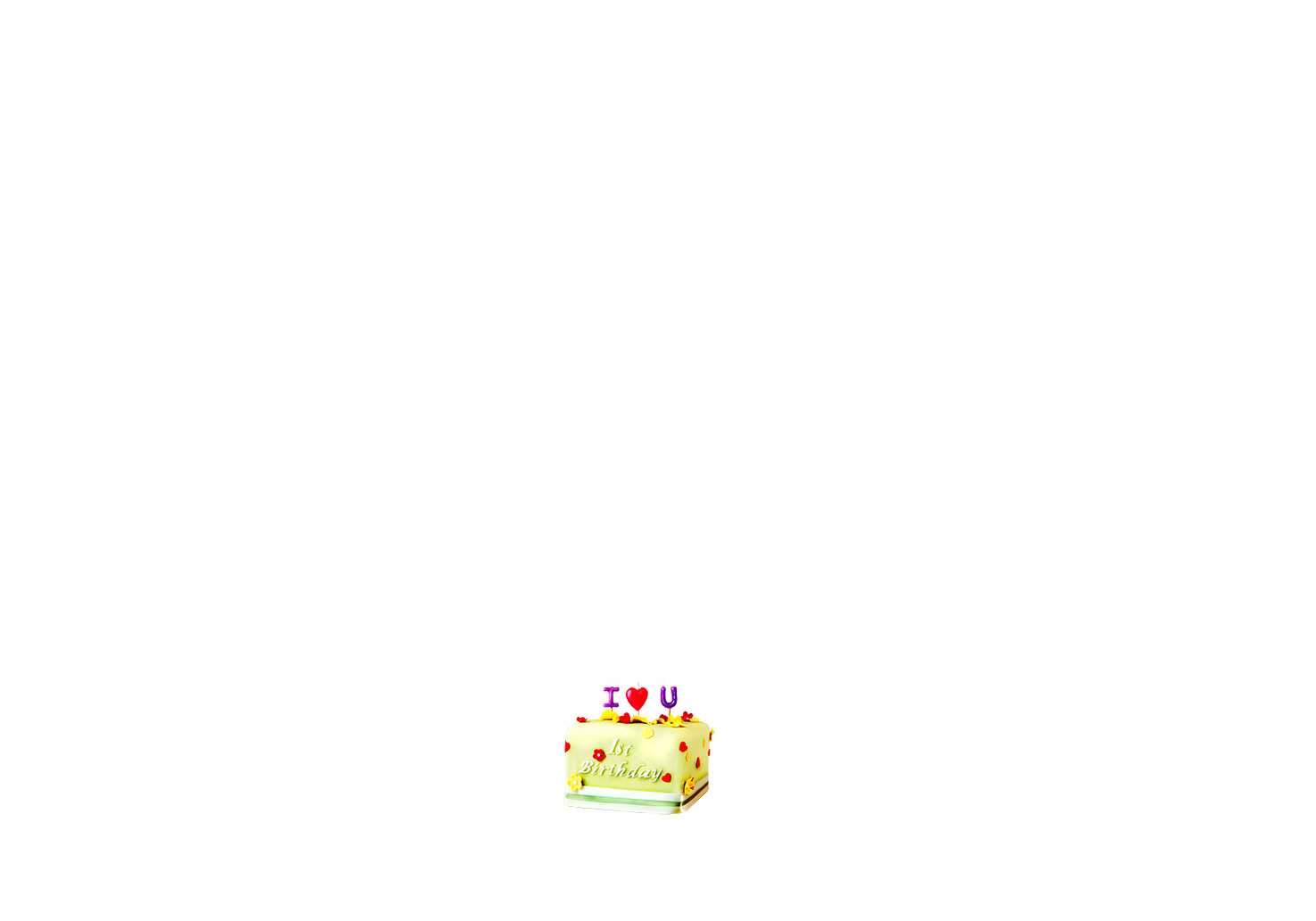 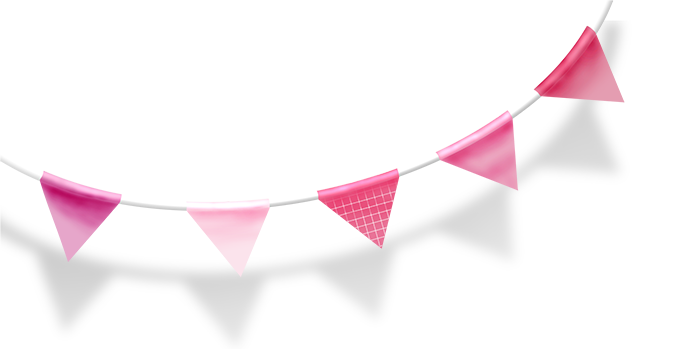 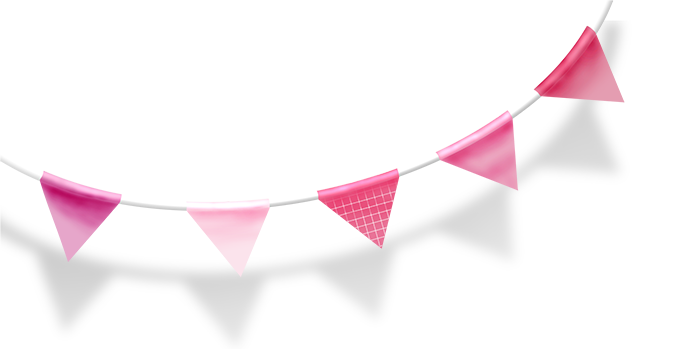 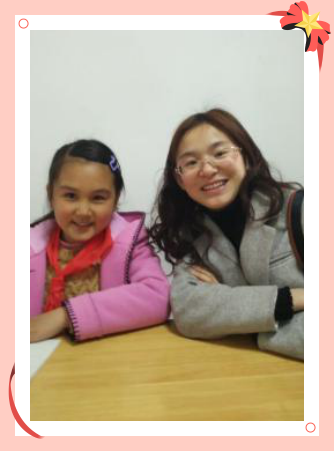 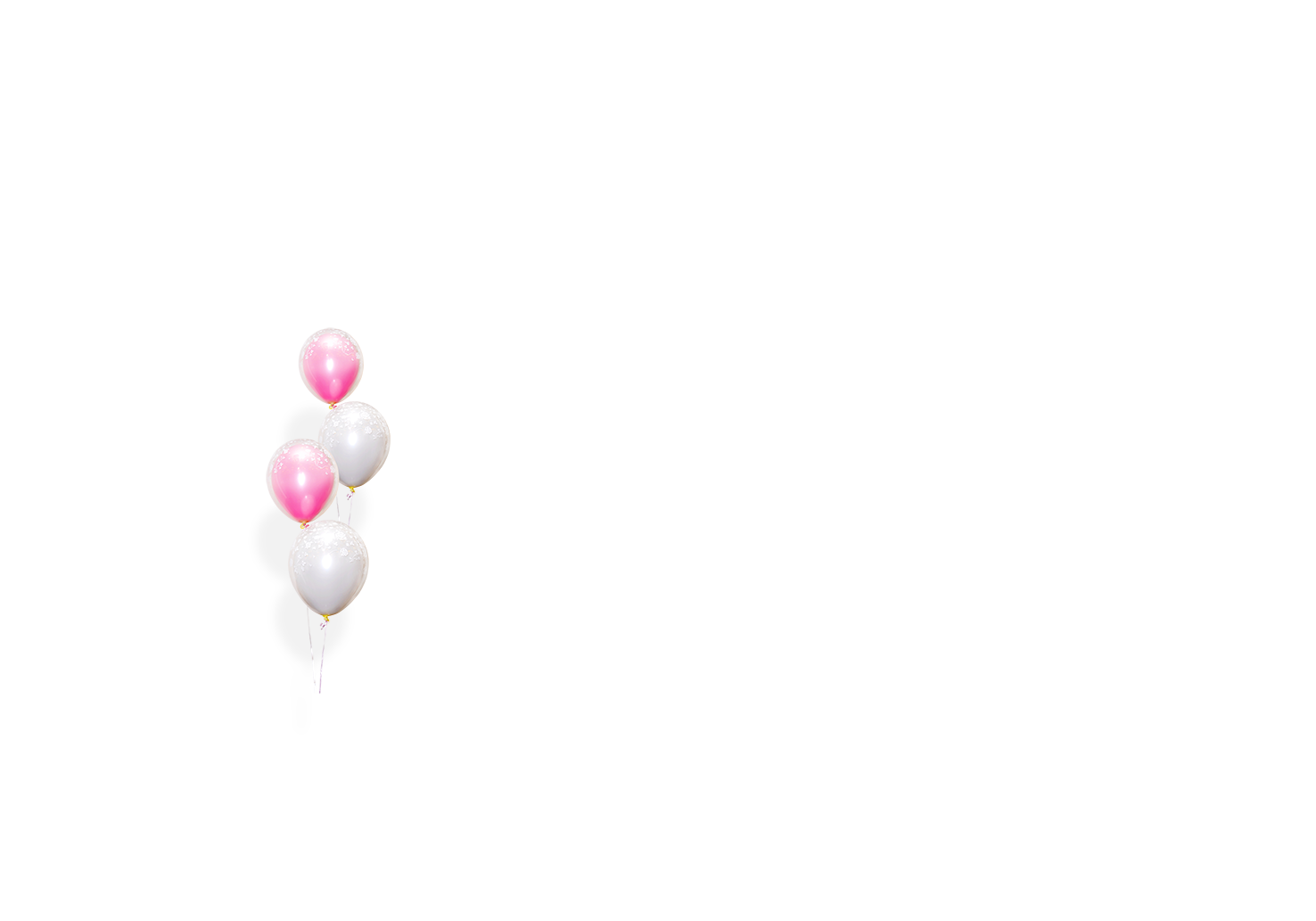 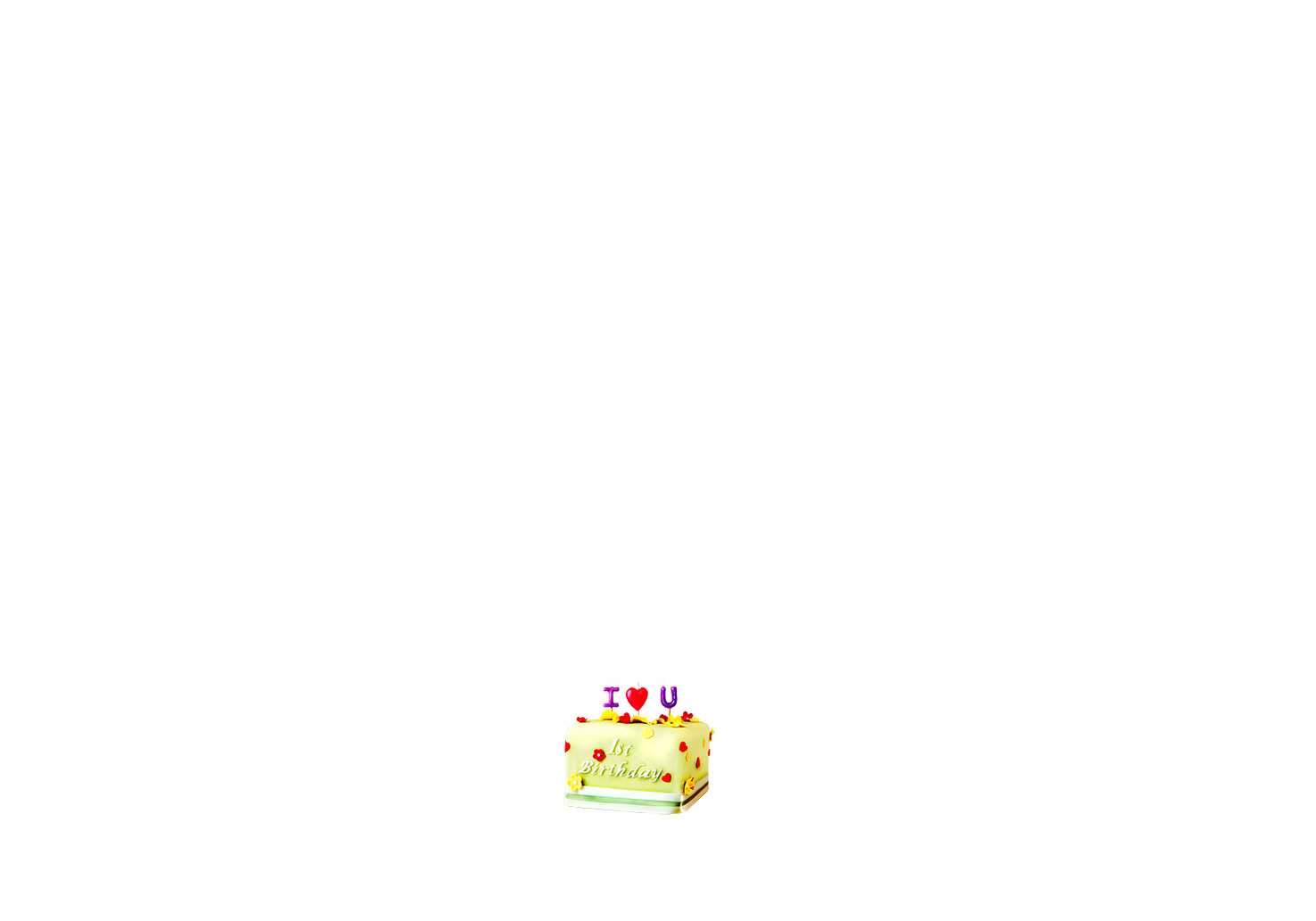 戴芳芳老师
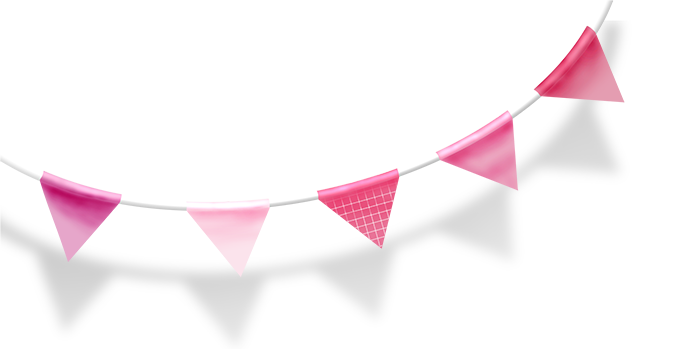 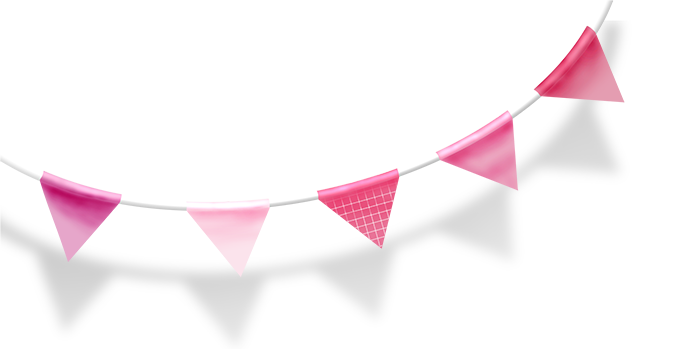 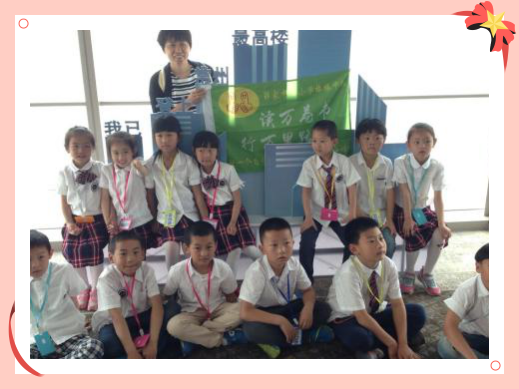 黄金萍老师
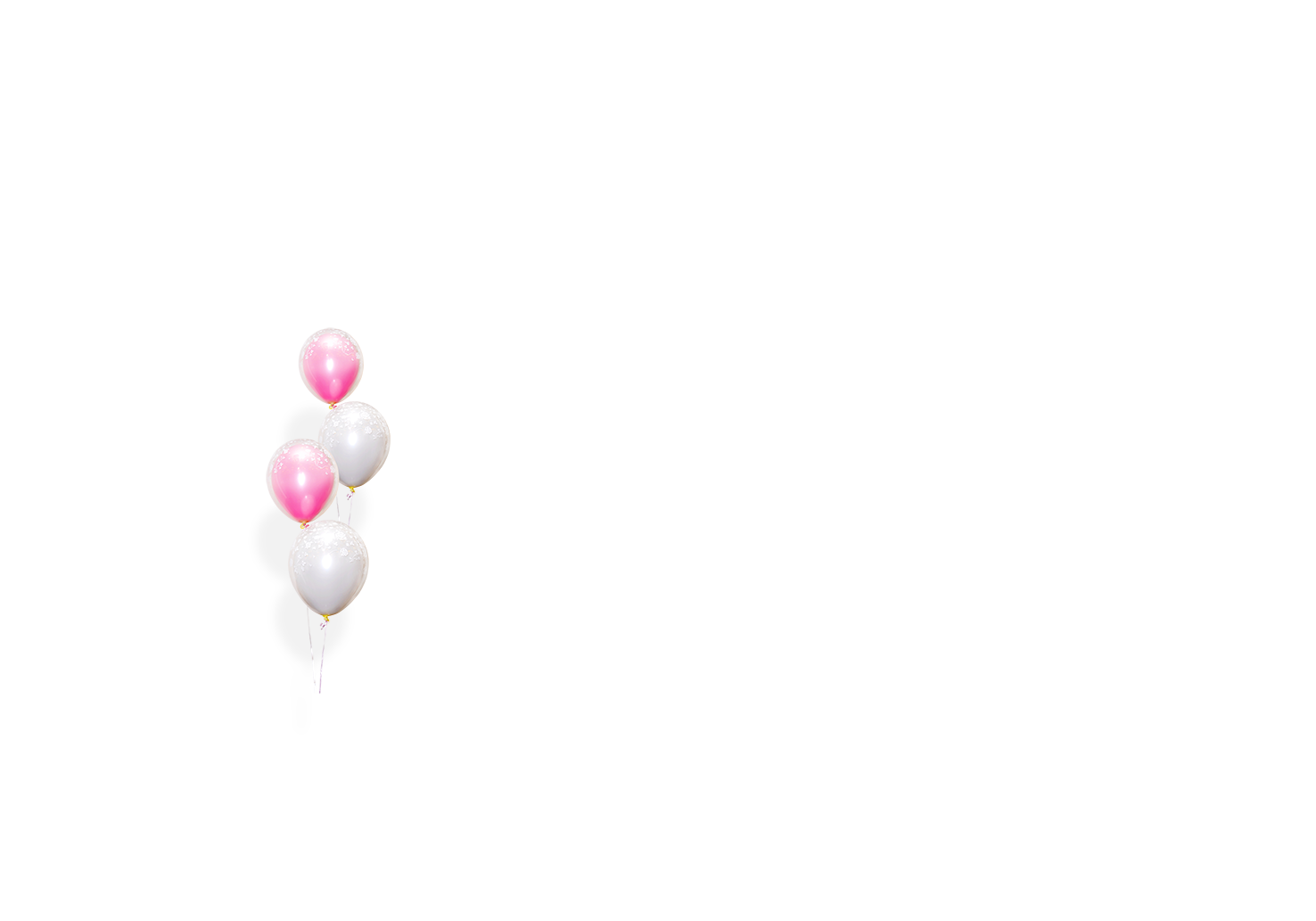 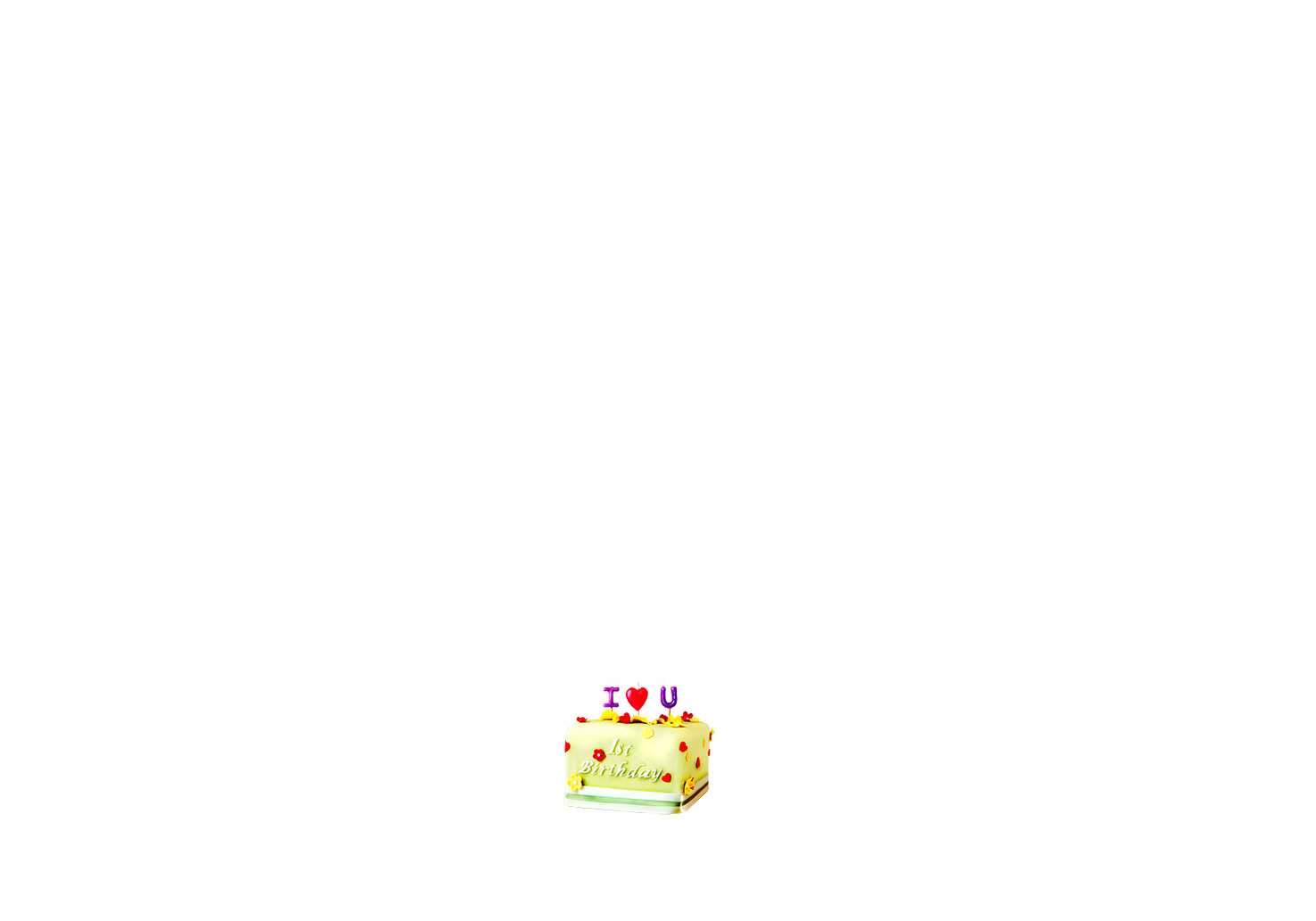 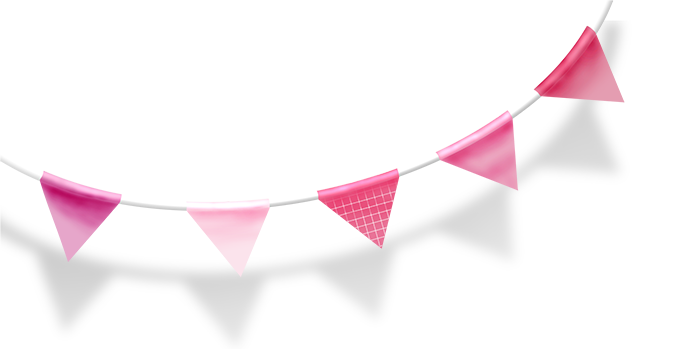 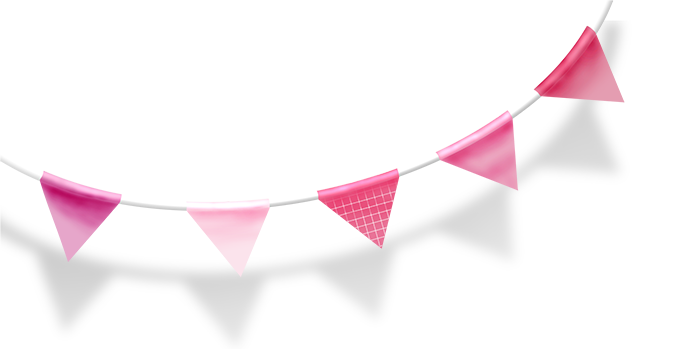 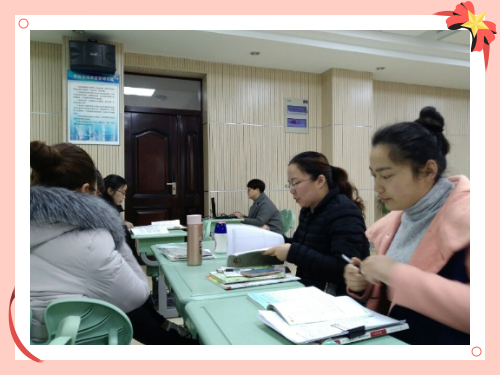 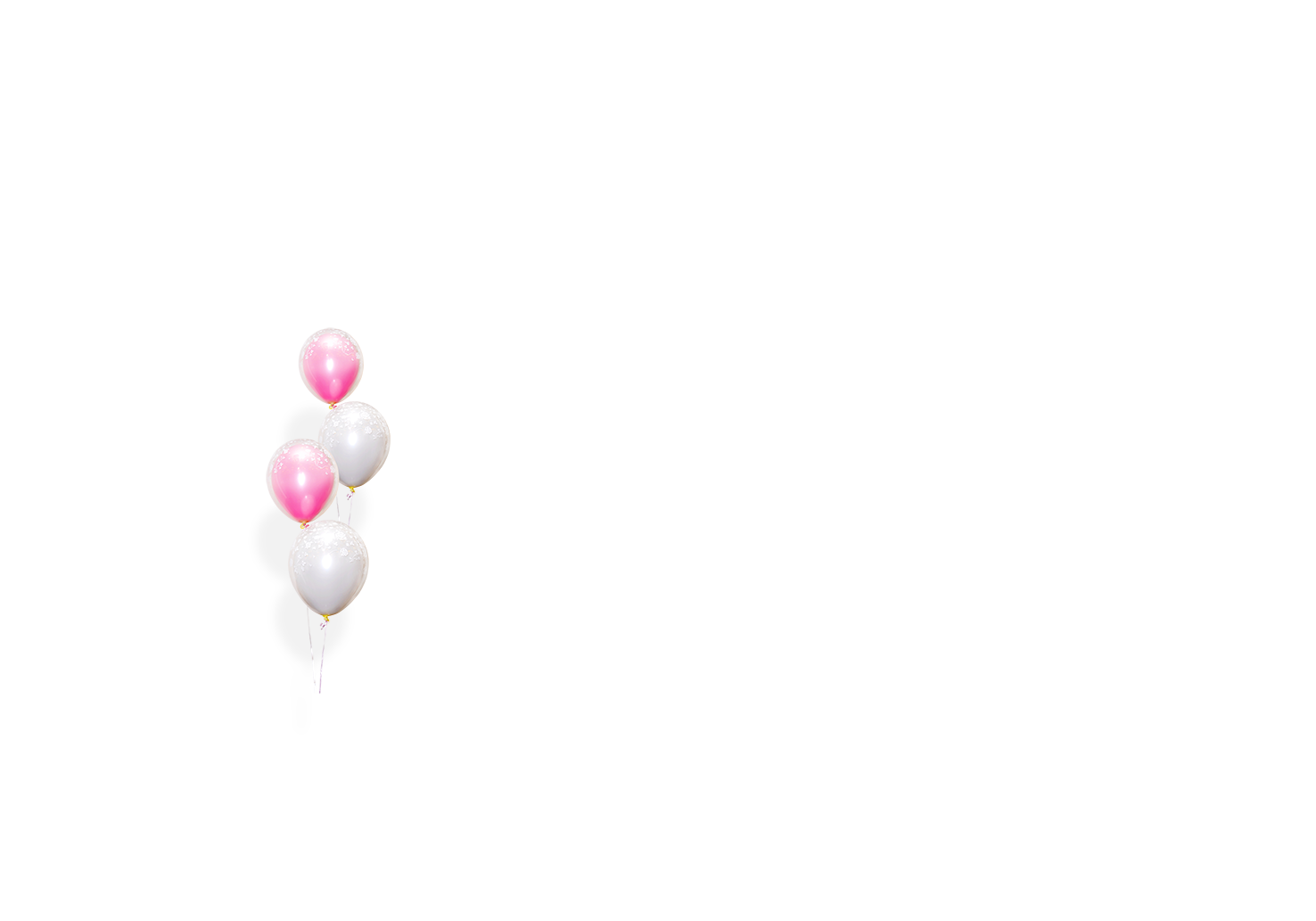 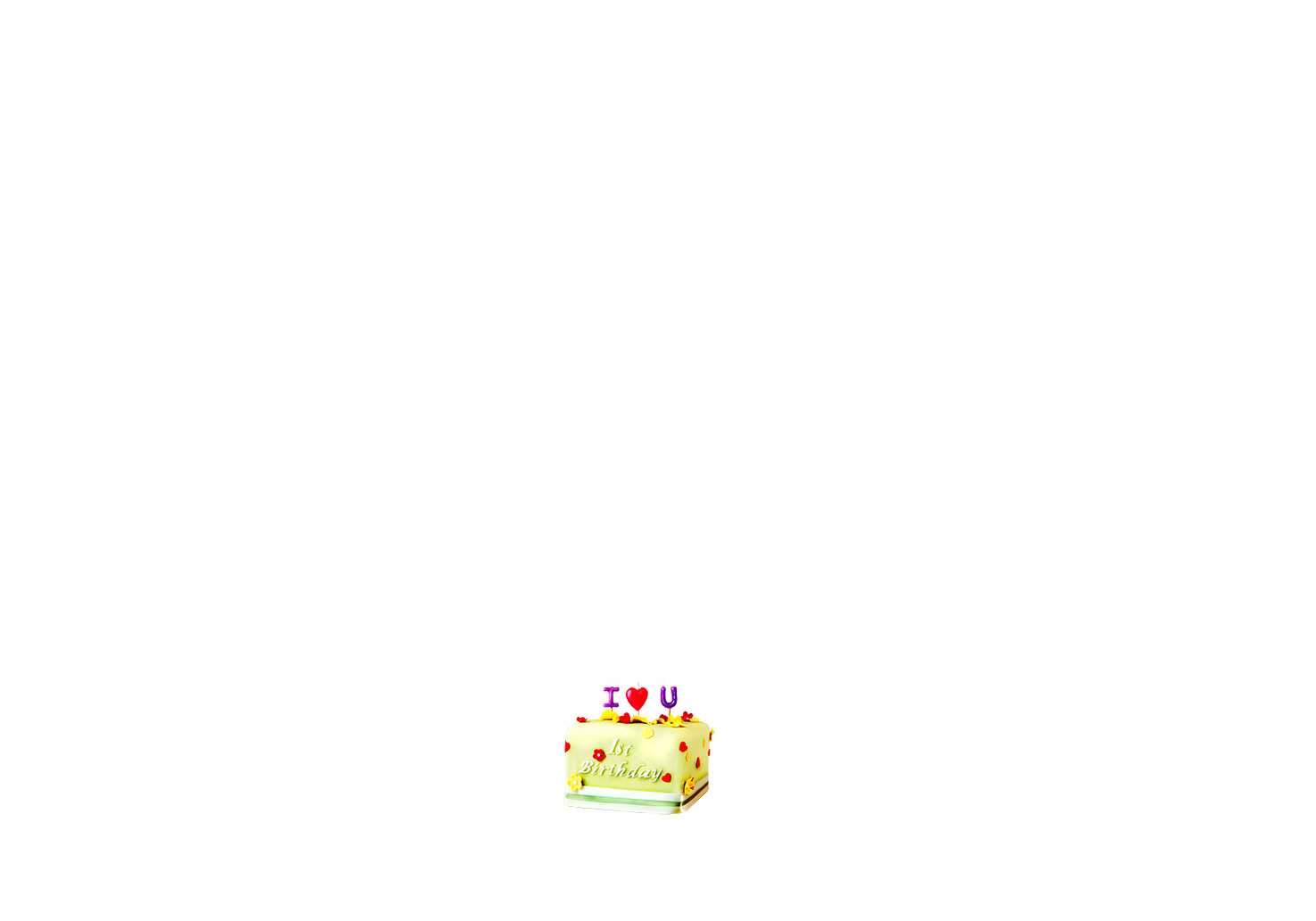 李雯老师
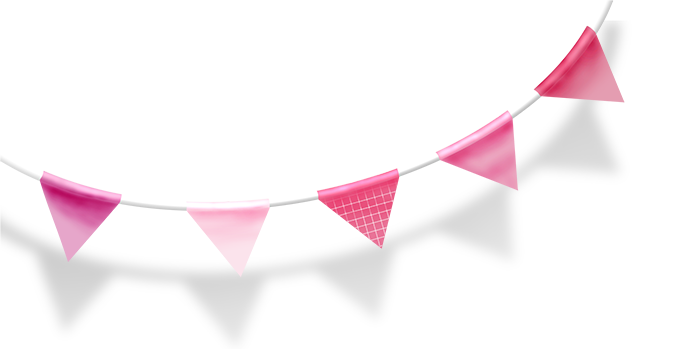 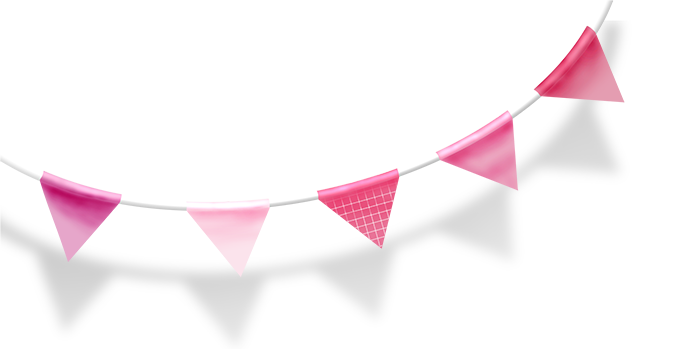 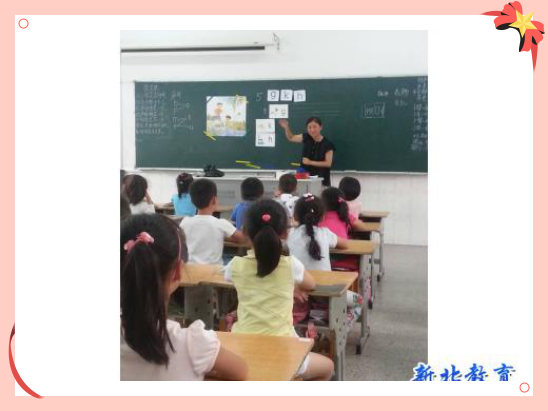 刘丽玉老师
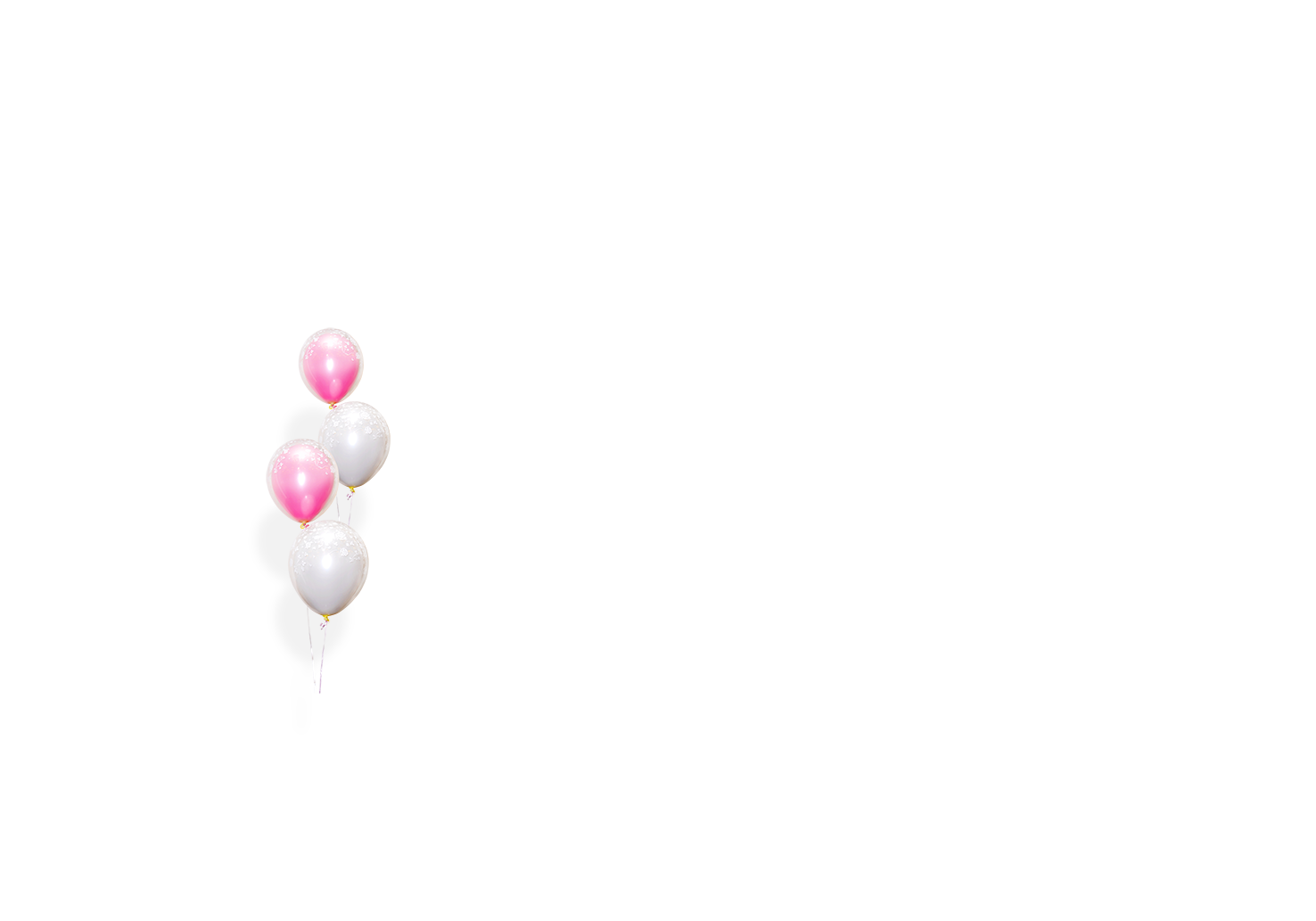 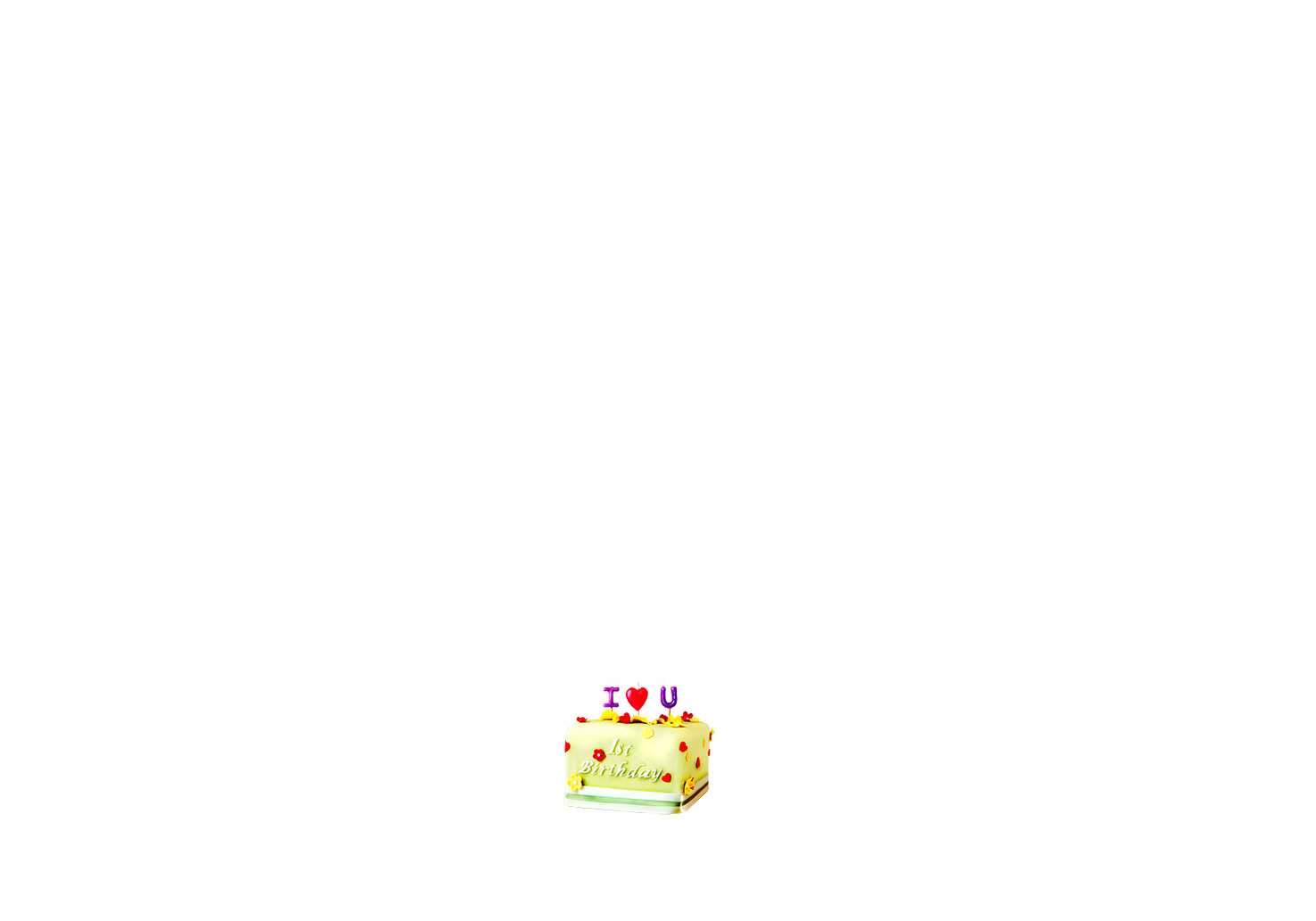 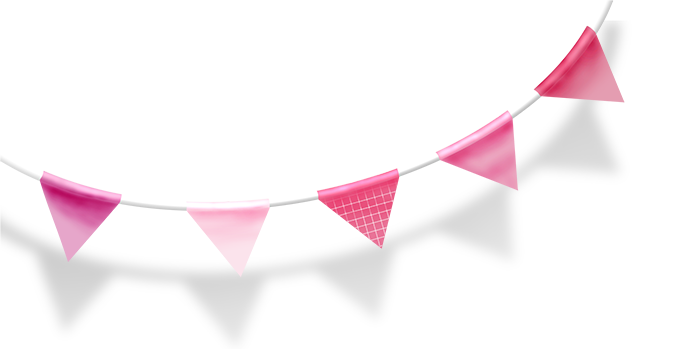 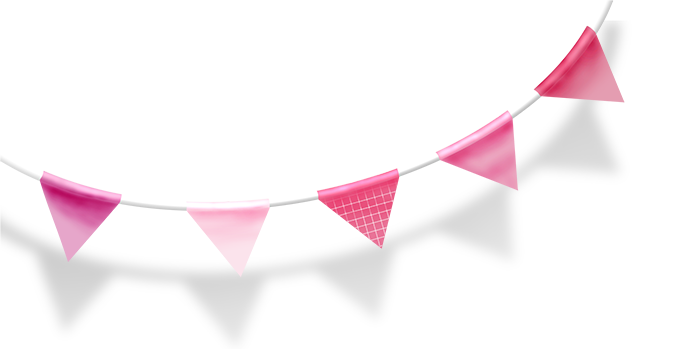 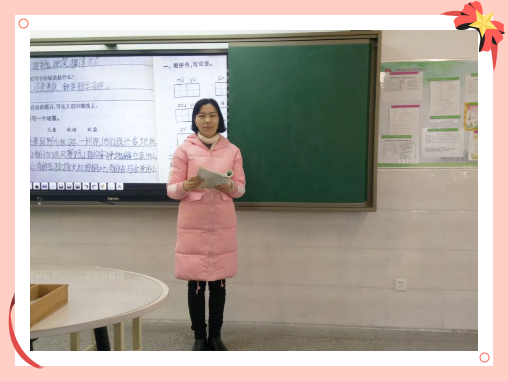 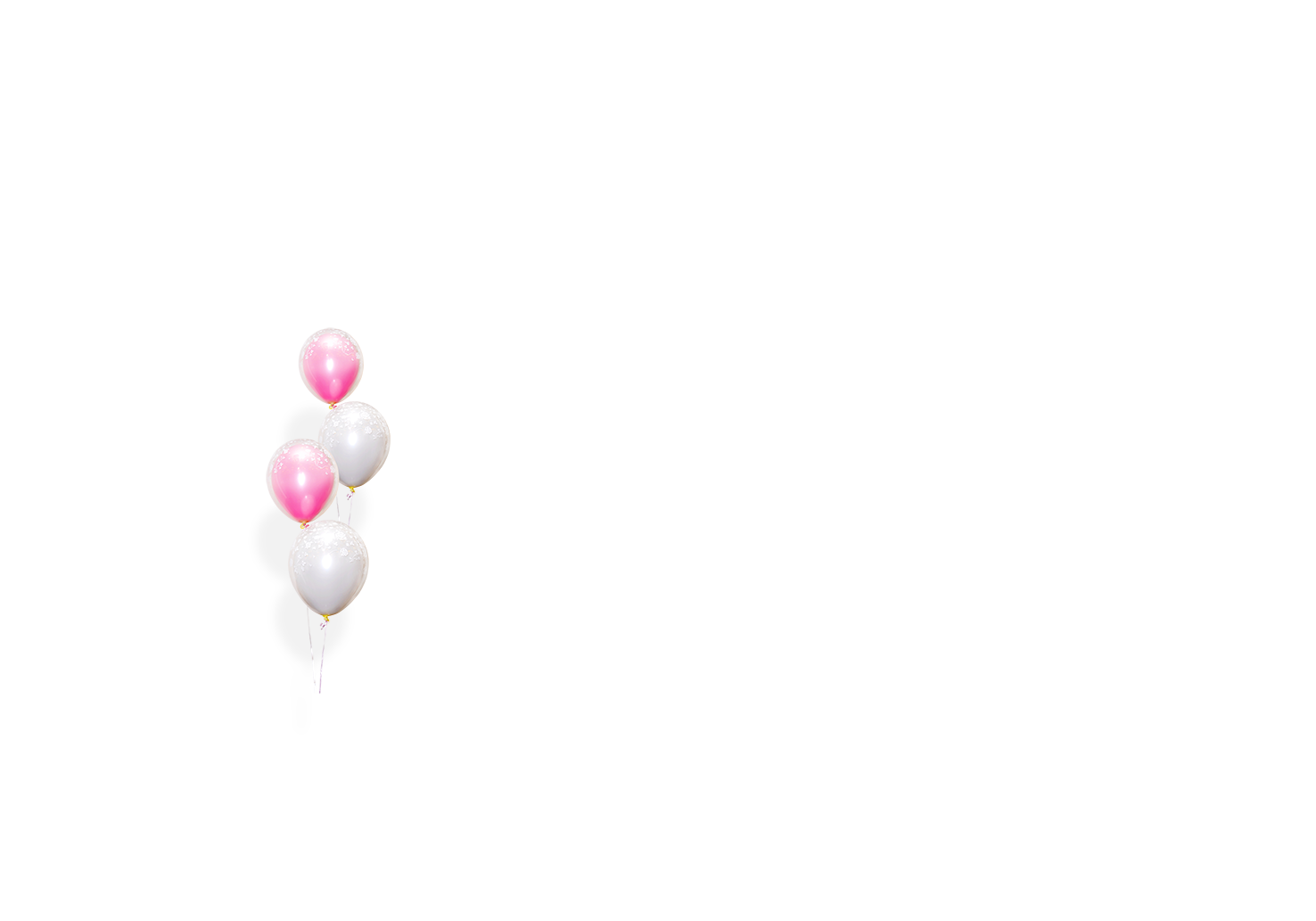 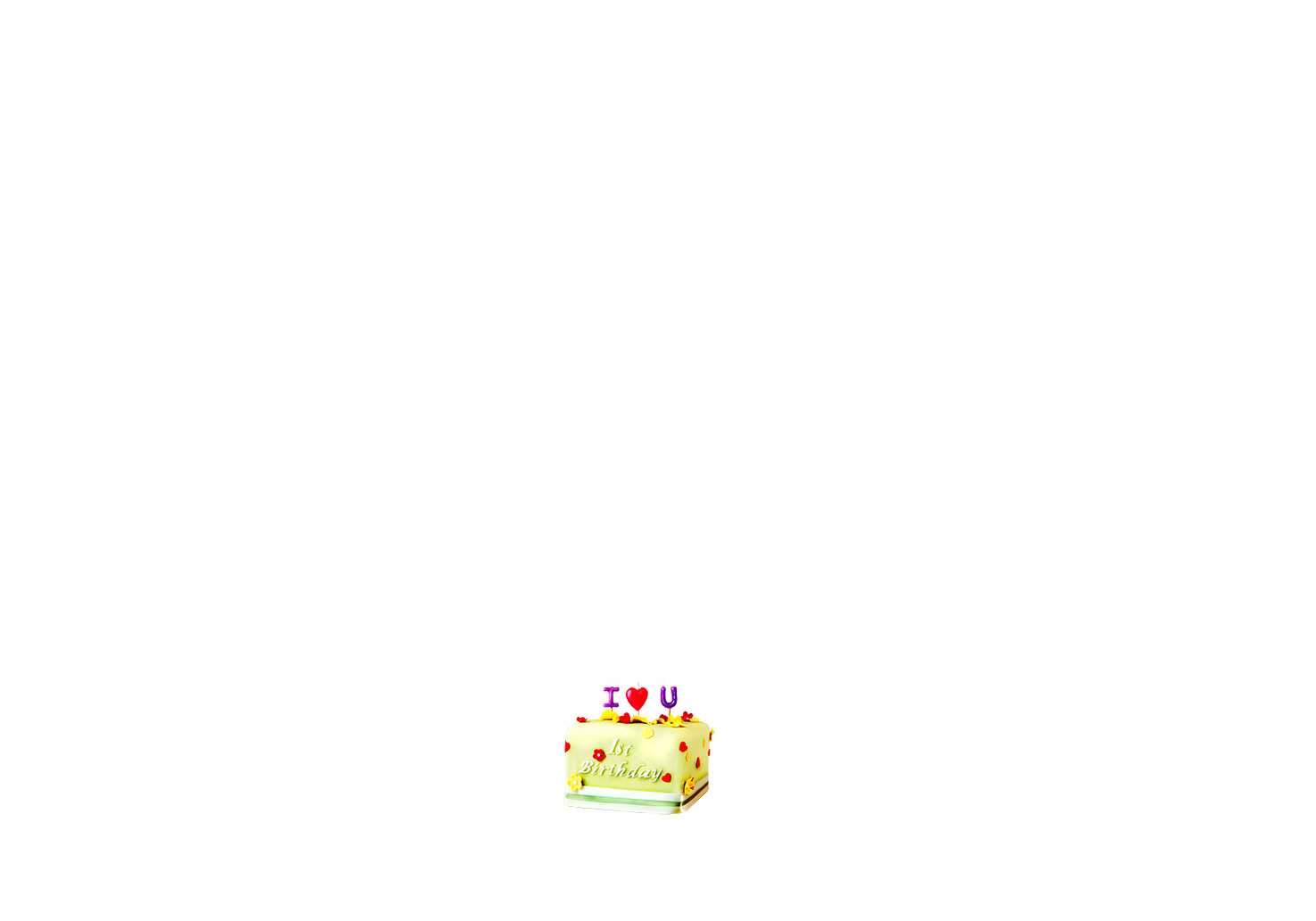 闵慧媛老师
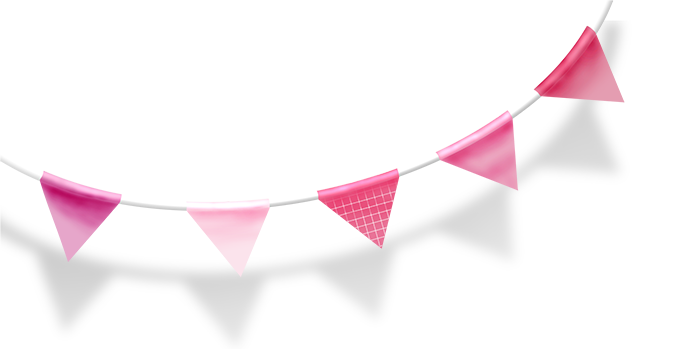 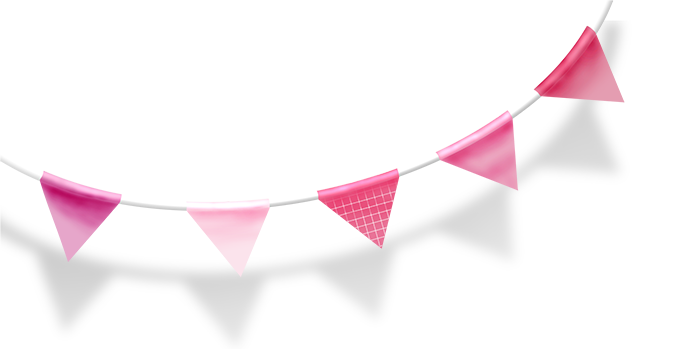 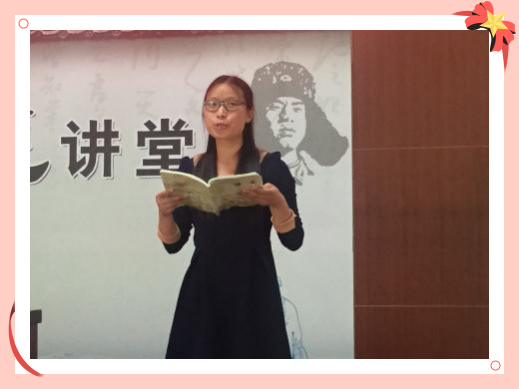 徐佩老师
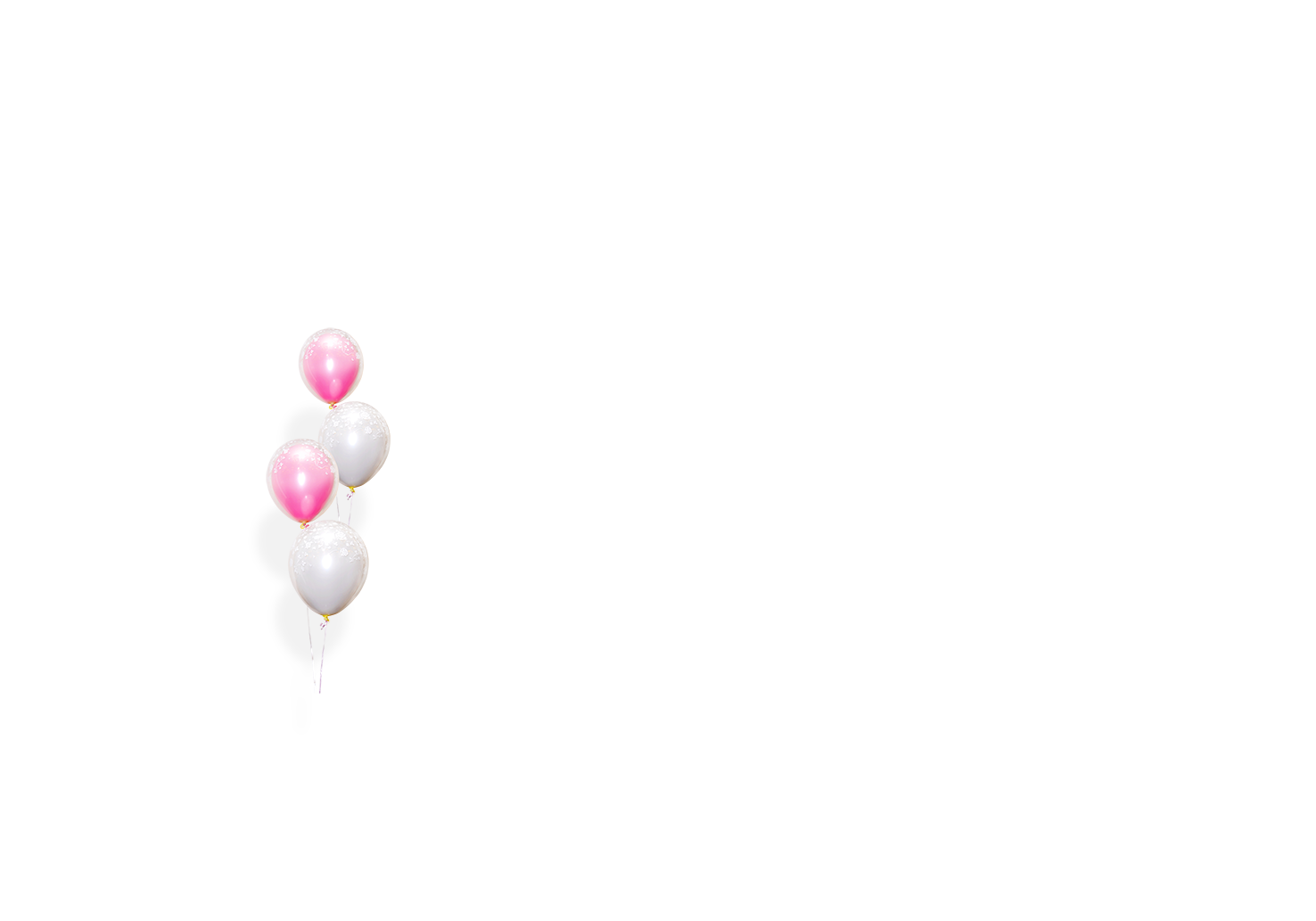 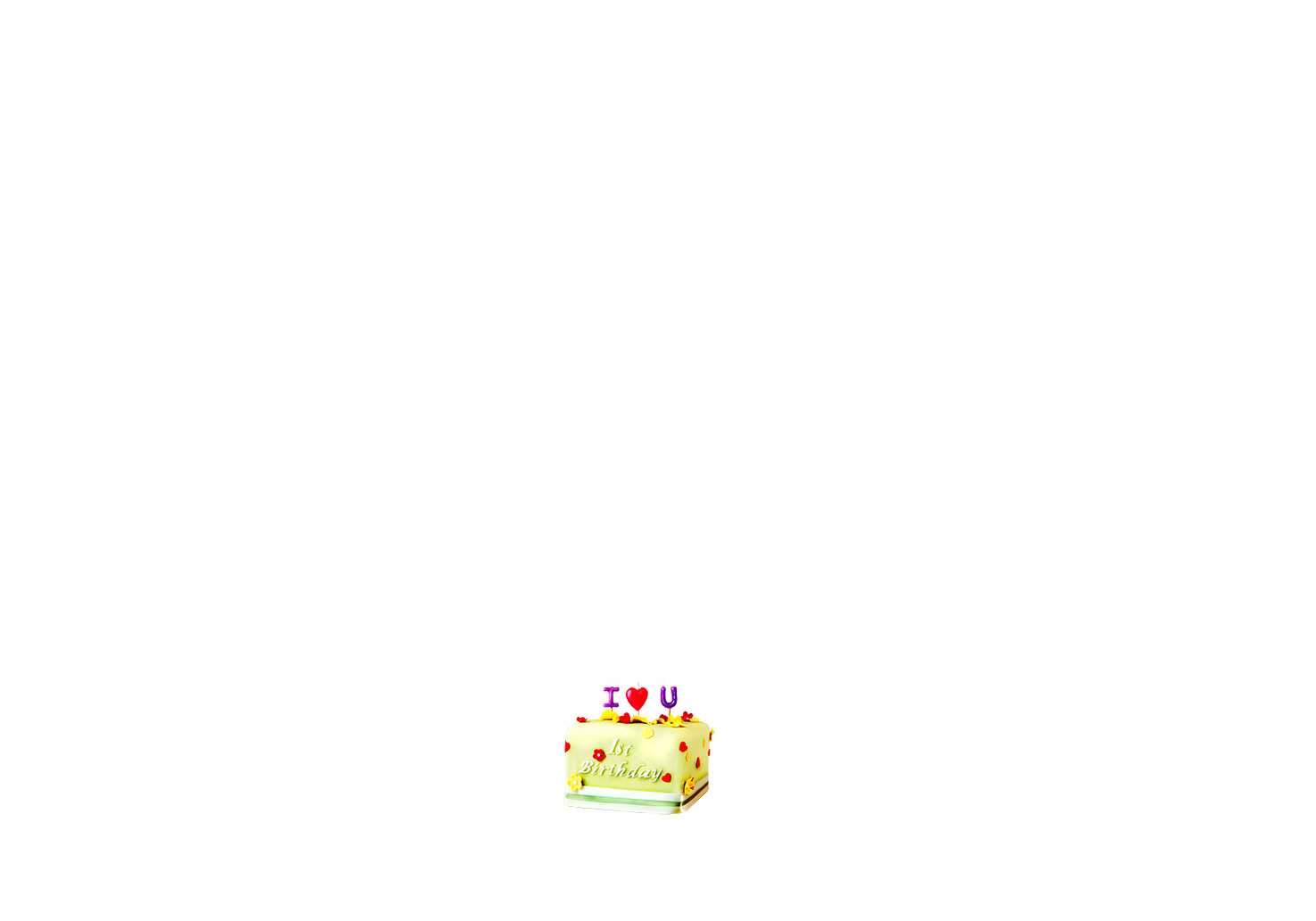 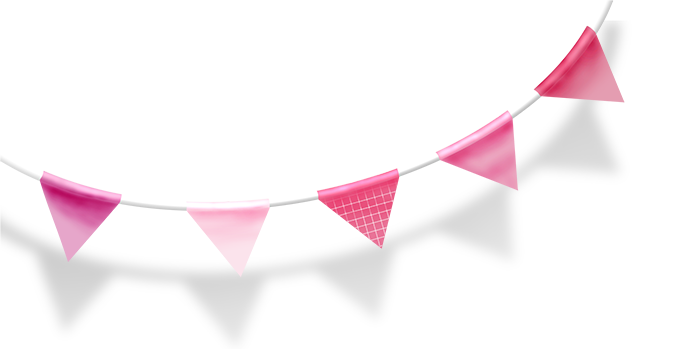 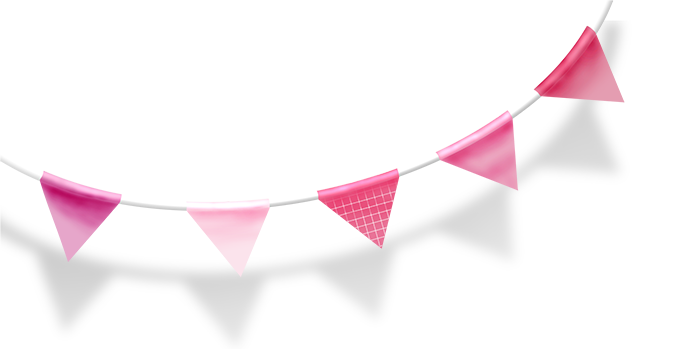 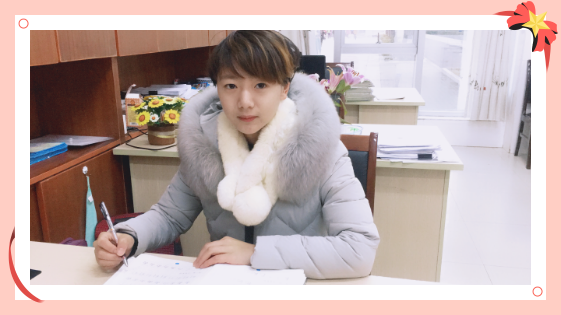 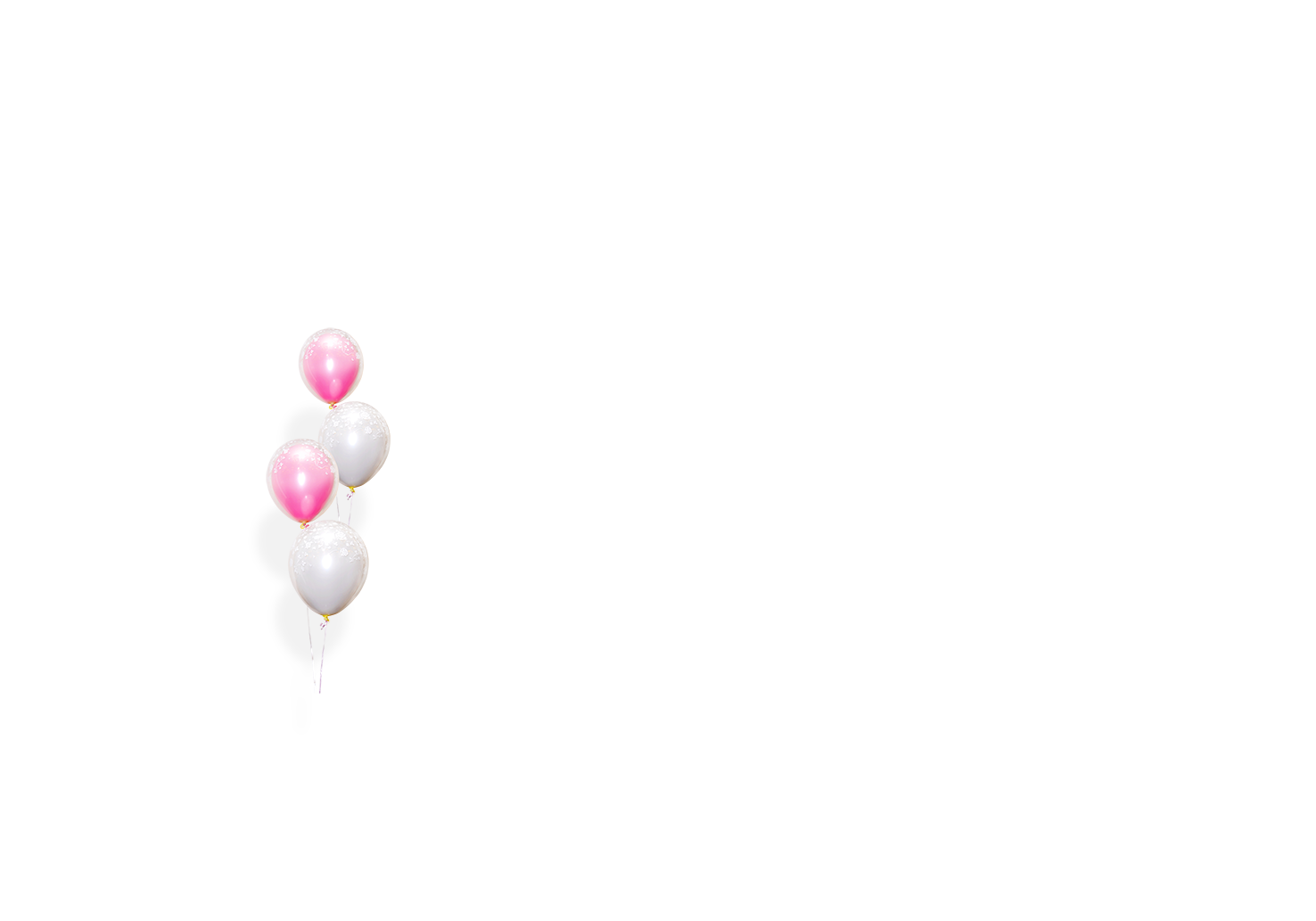 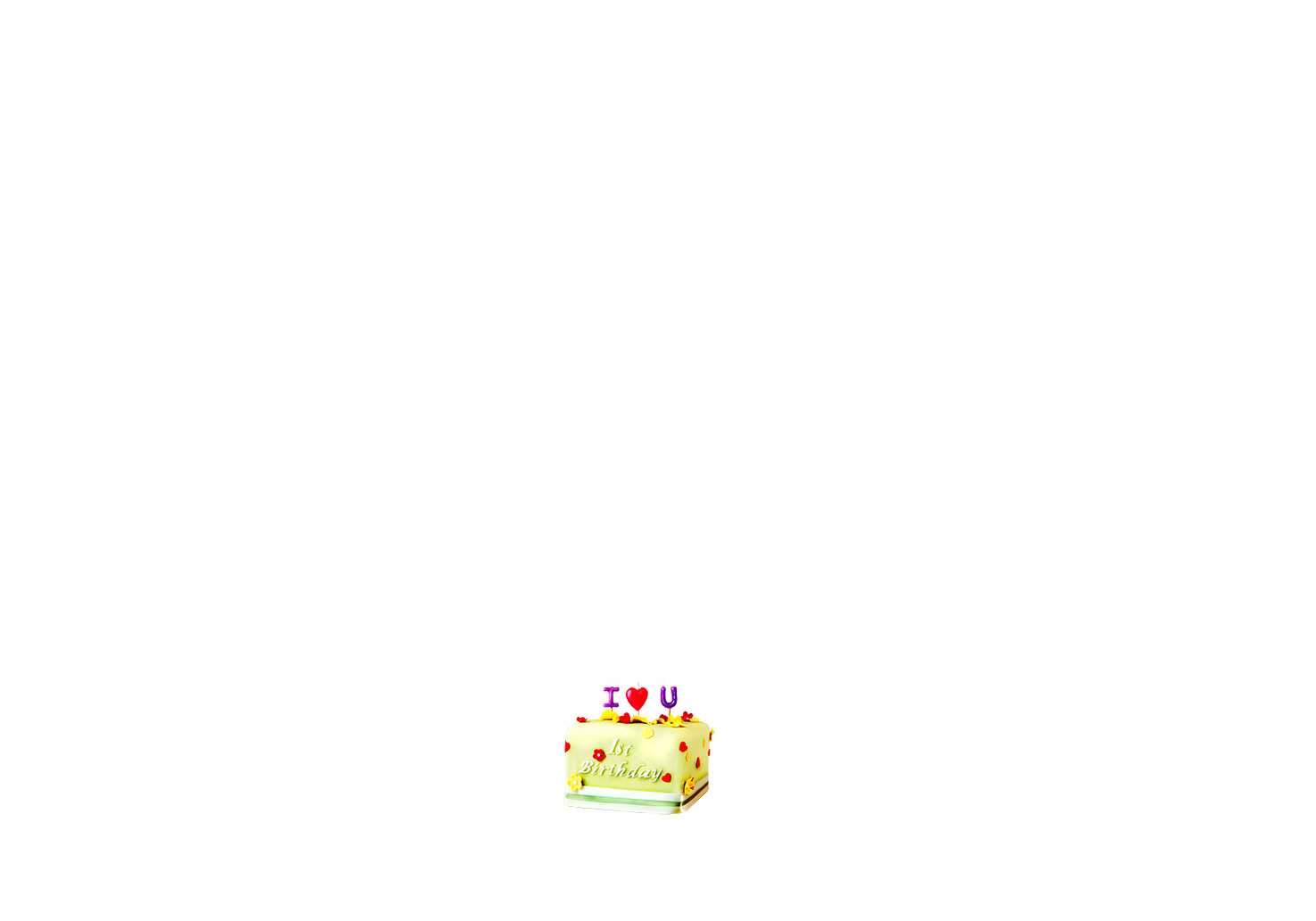 赵丽倩老师
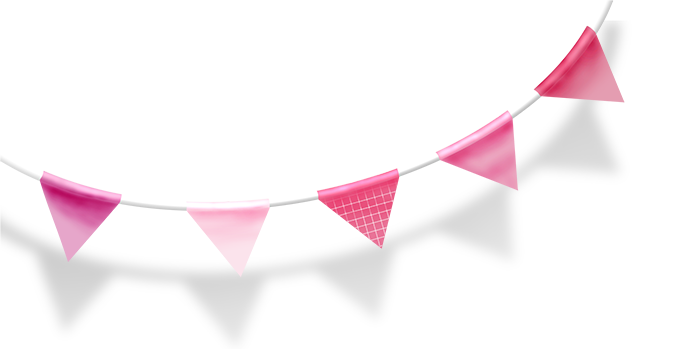 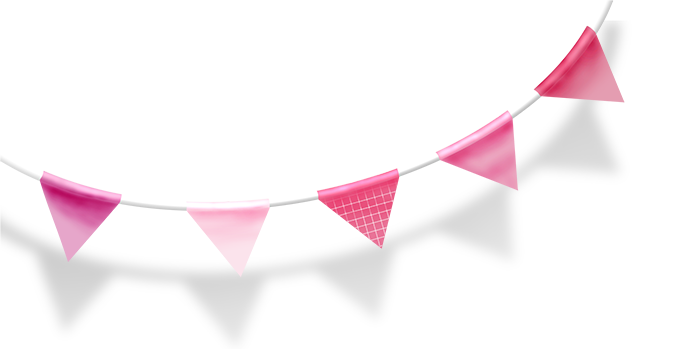 郑颖老师
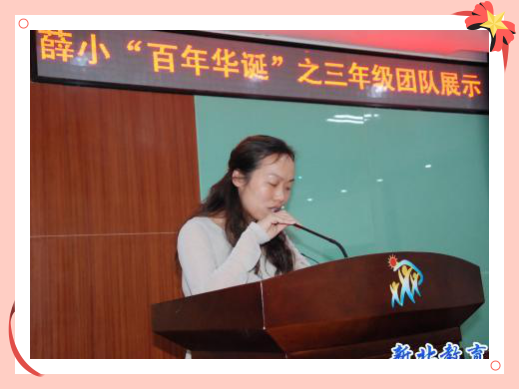 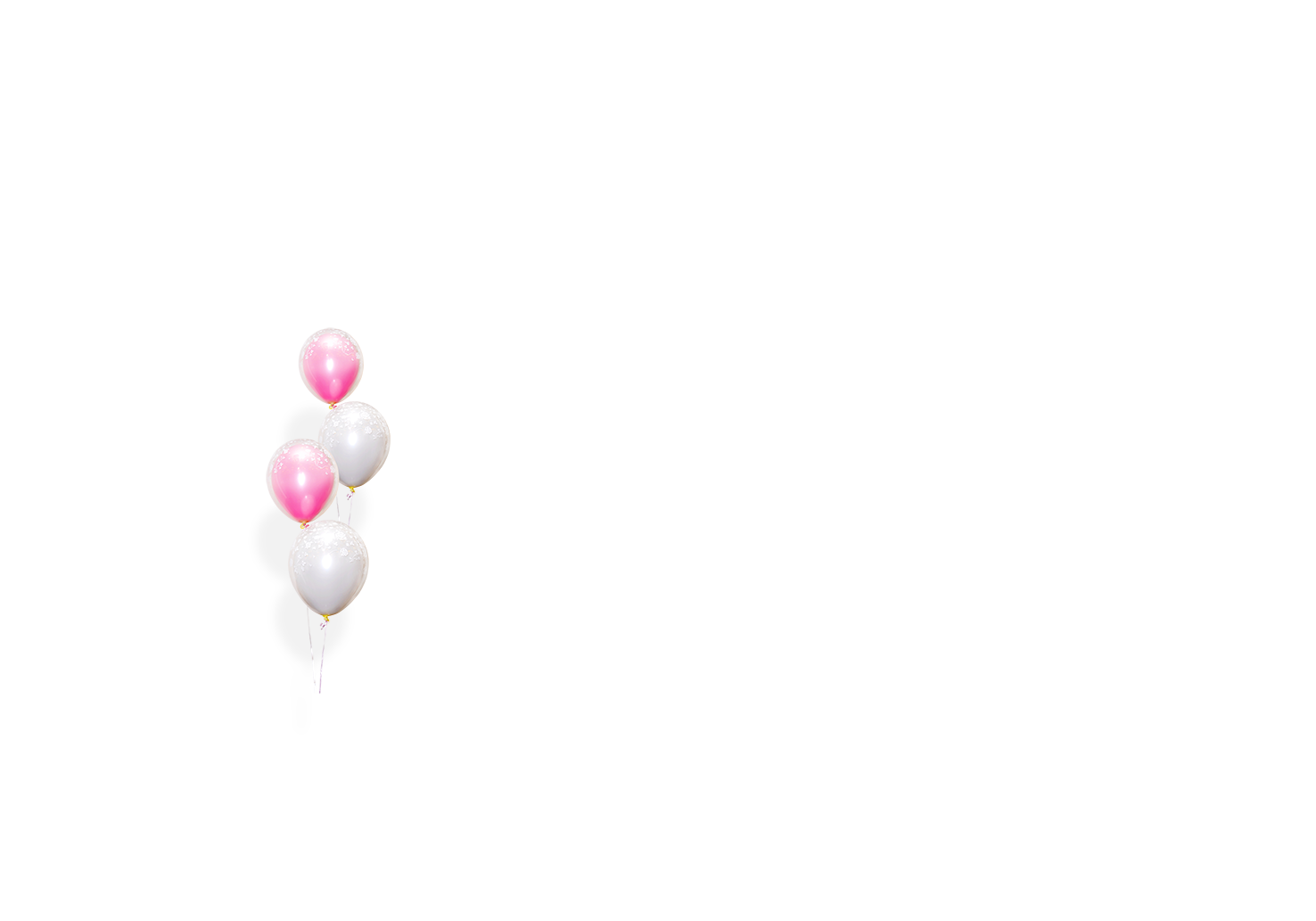 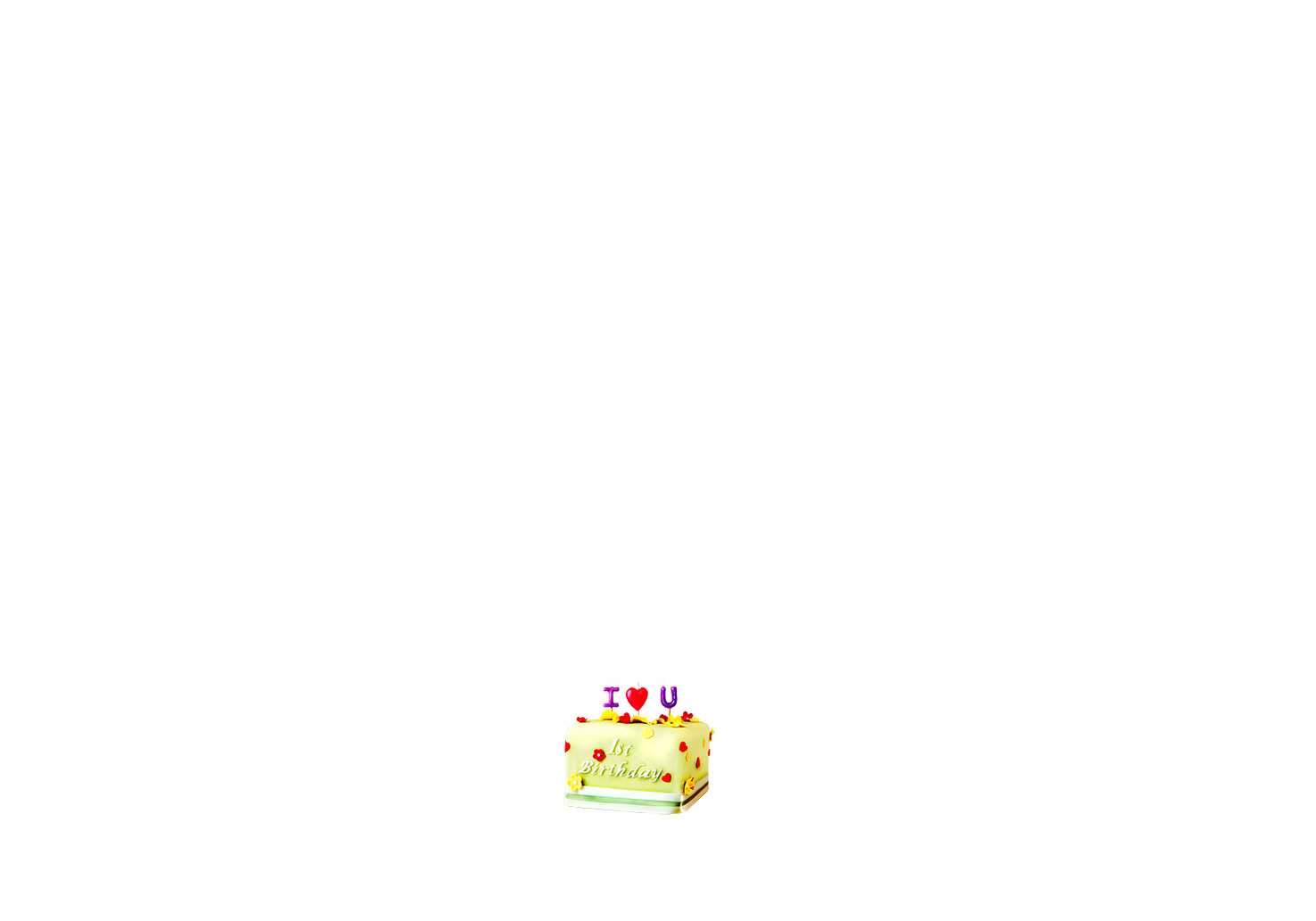 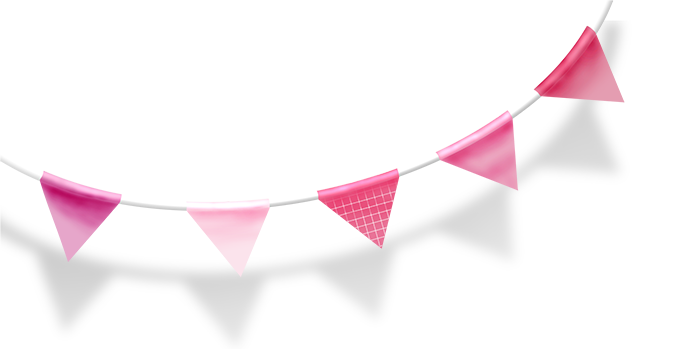 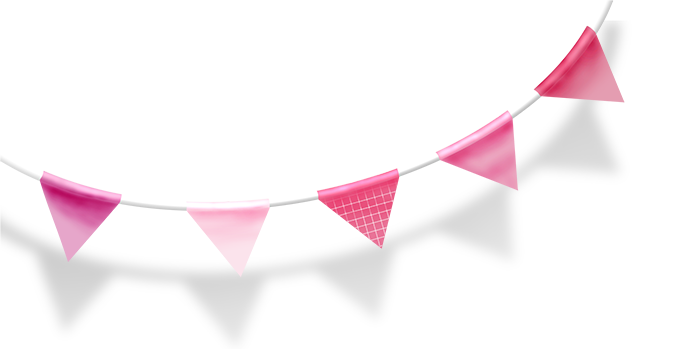 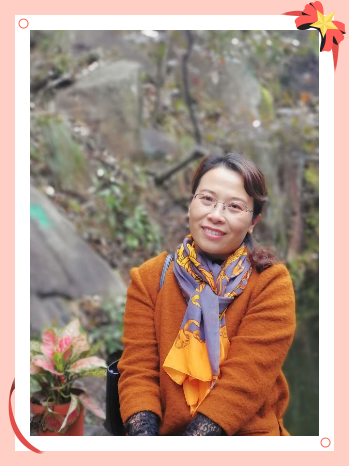 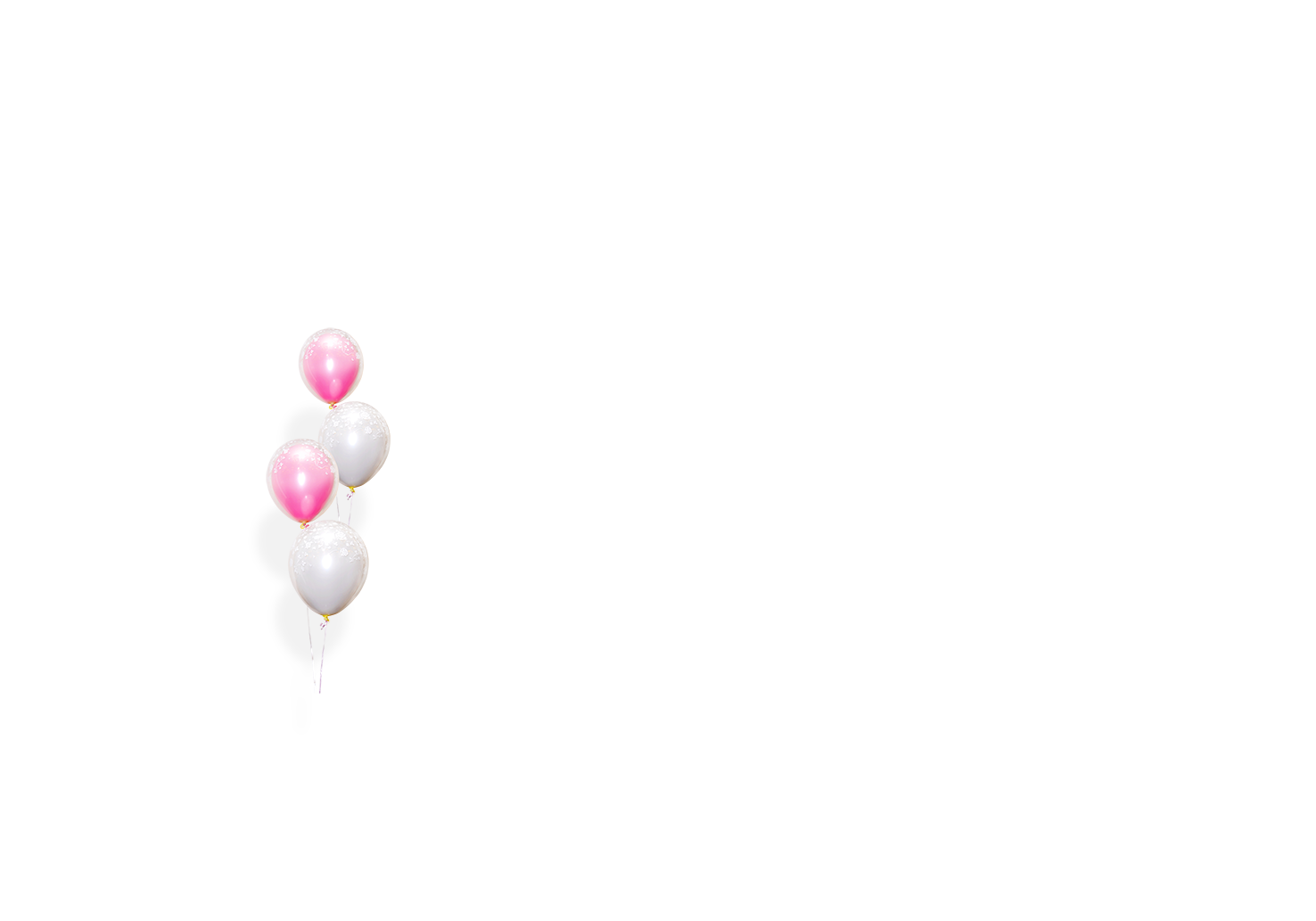 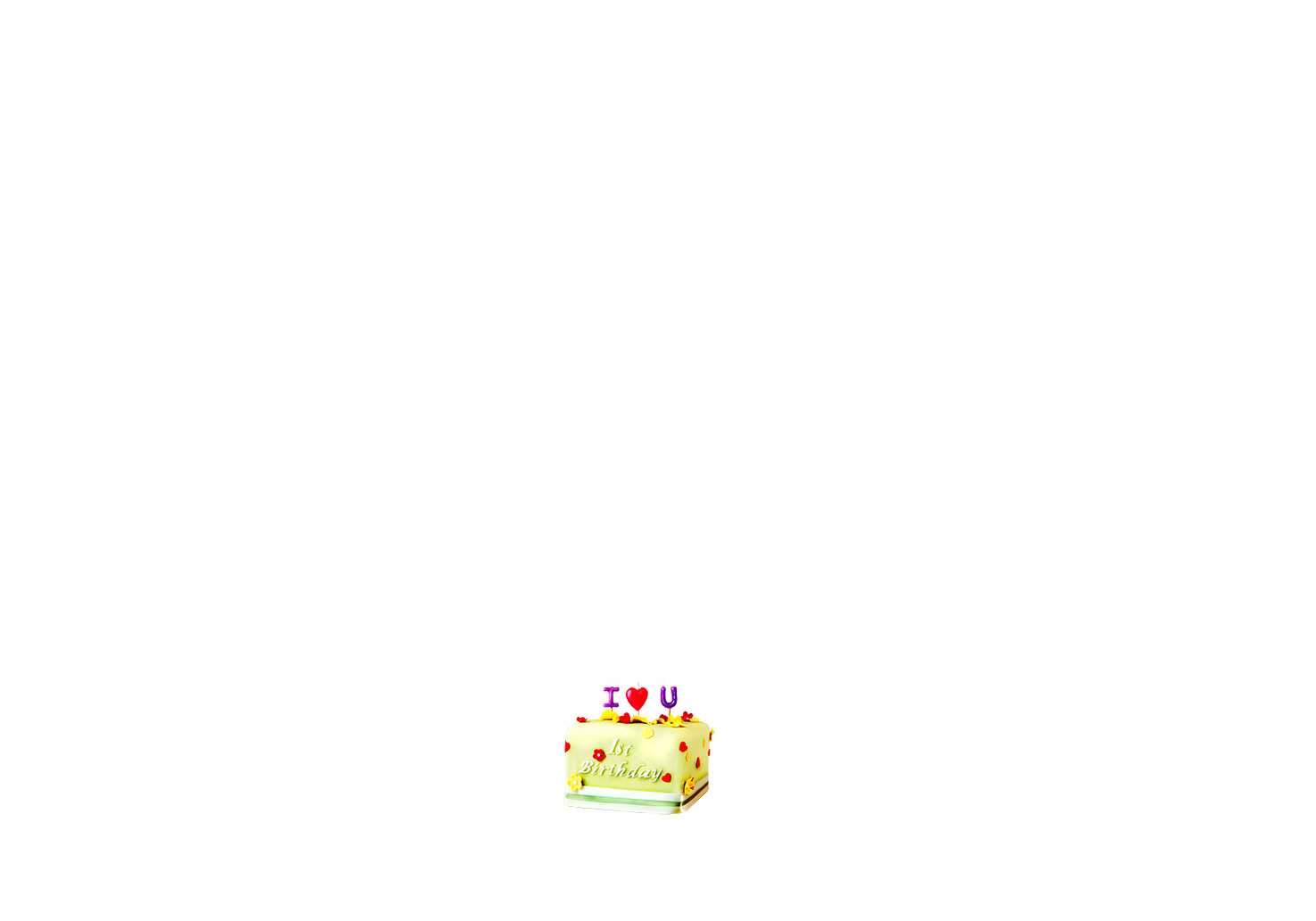 周静老师
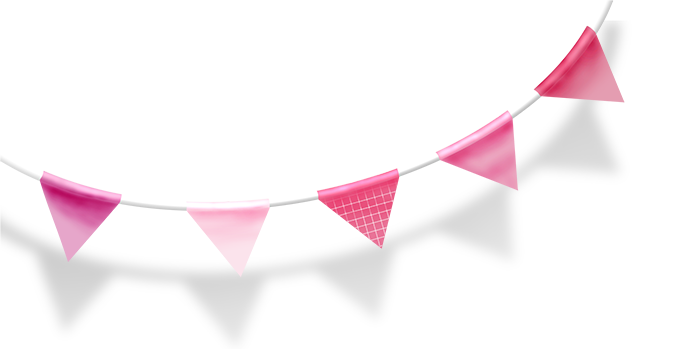 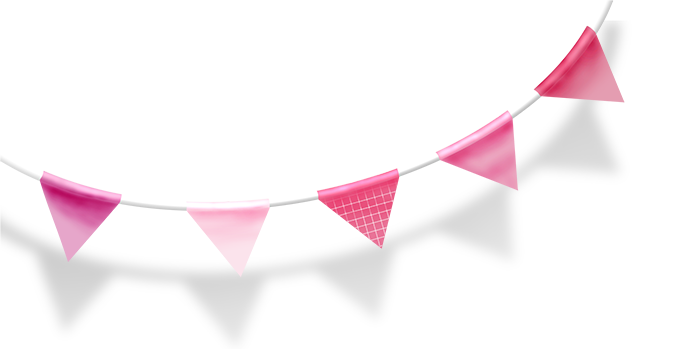 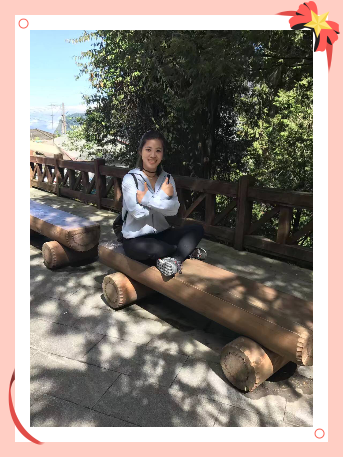 朱雪莲老师
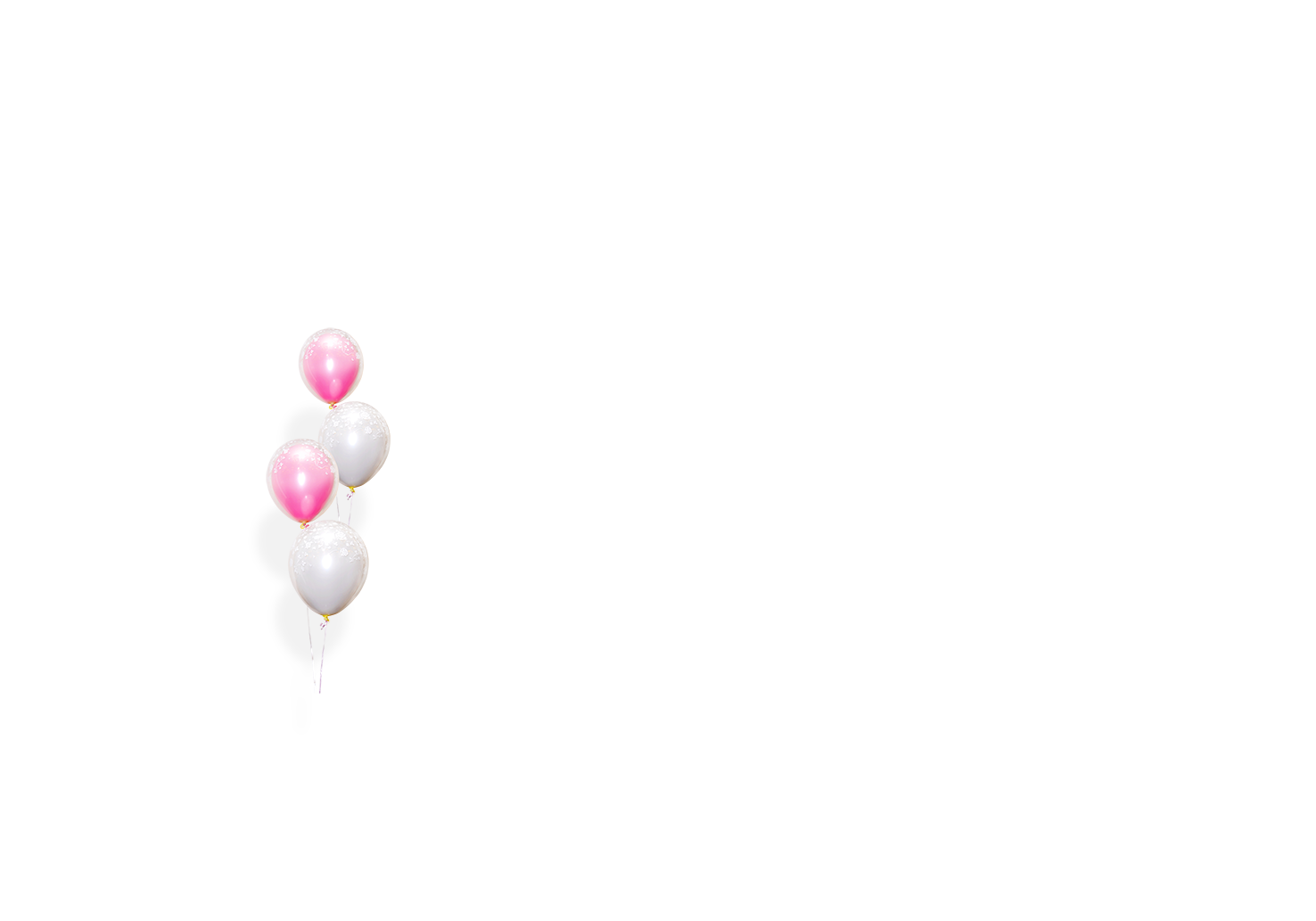 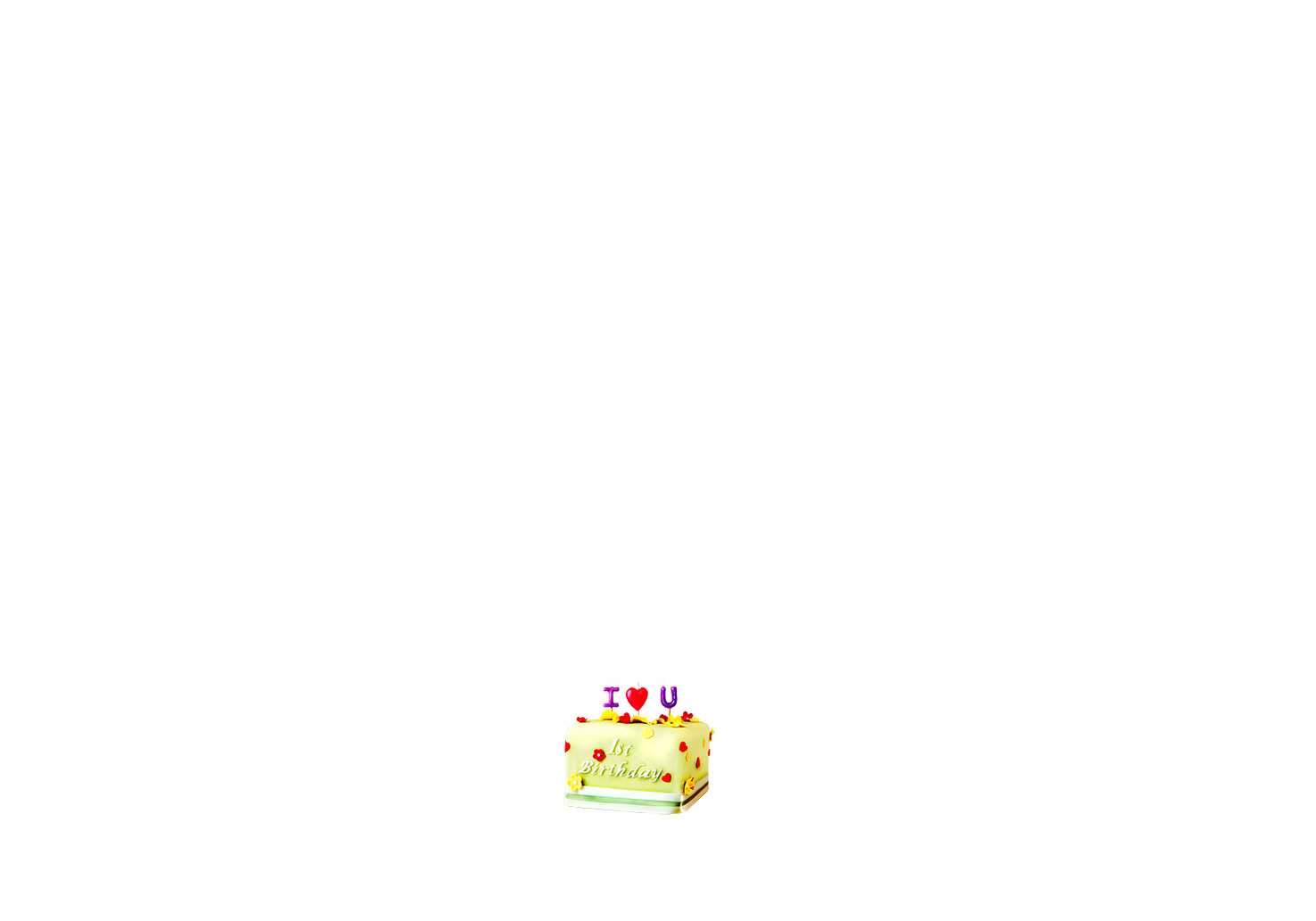 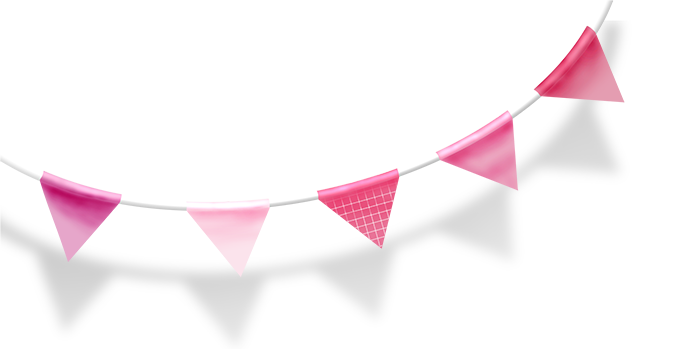 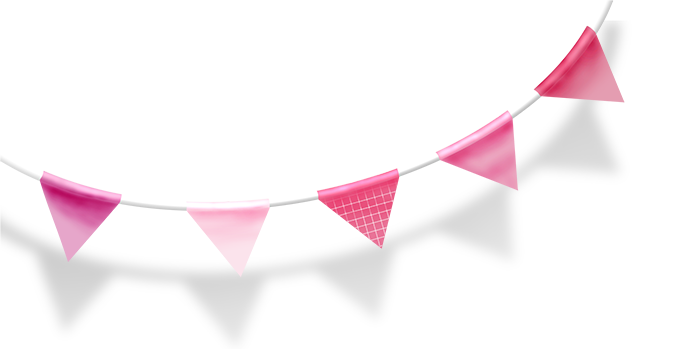 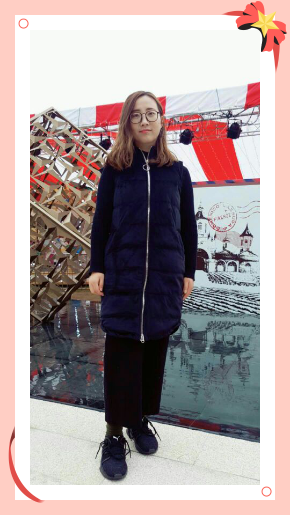 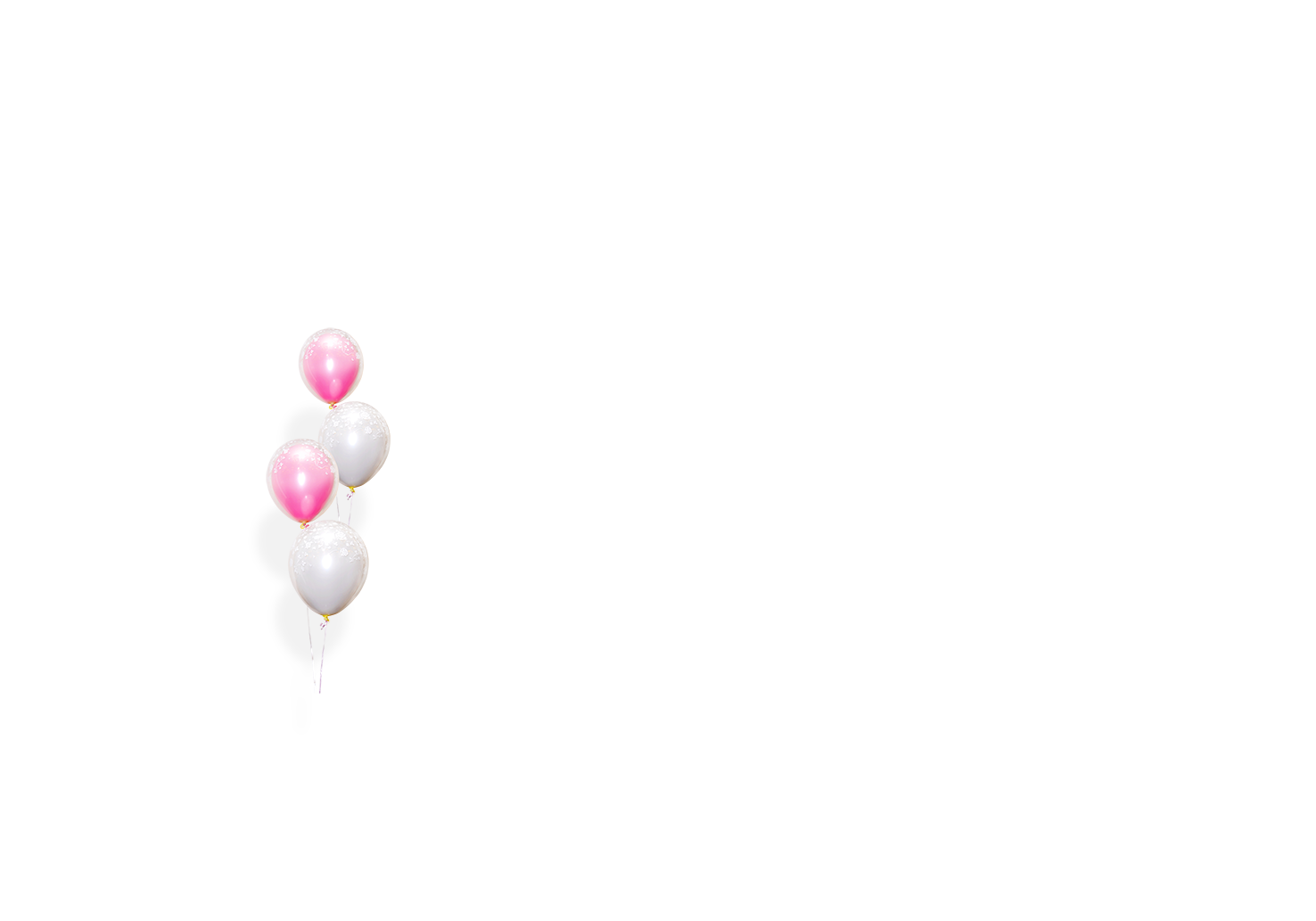 刘迎老师
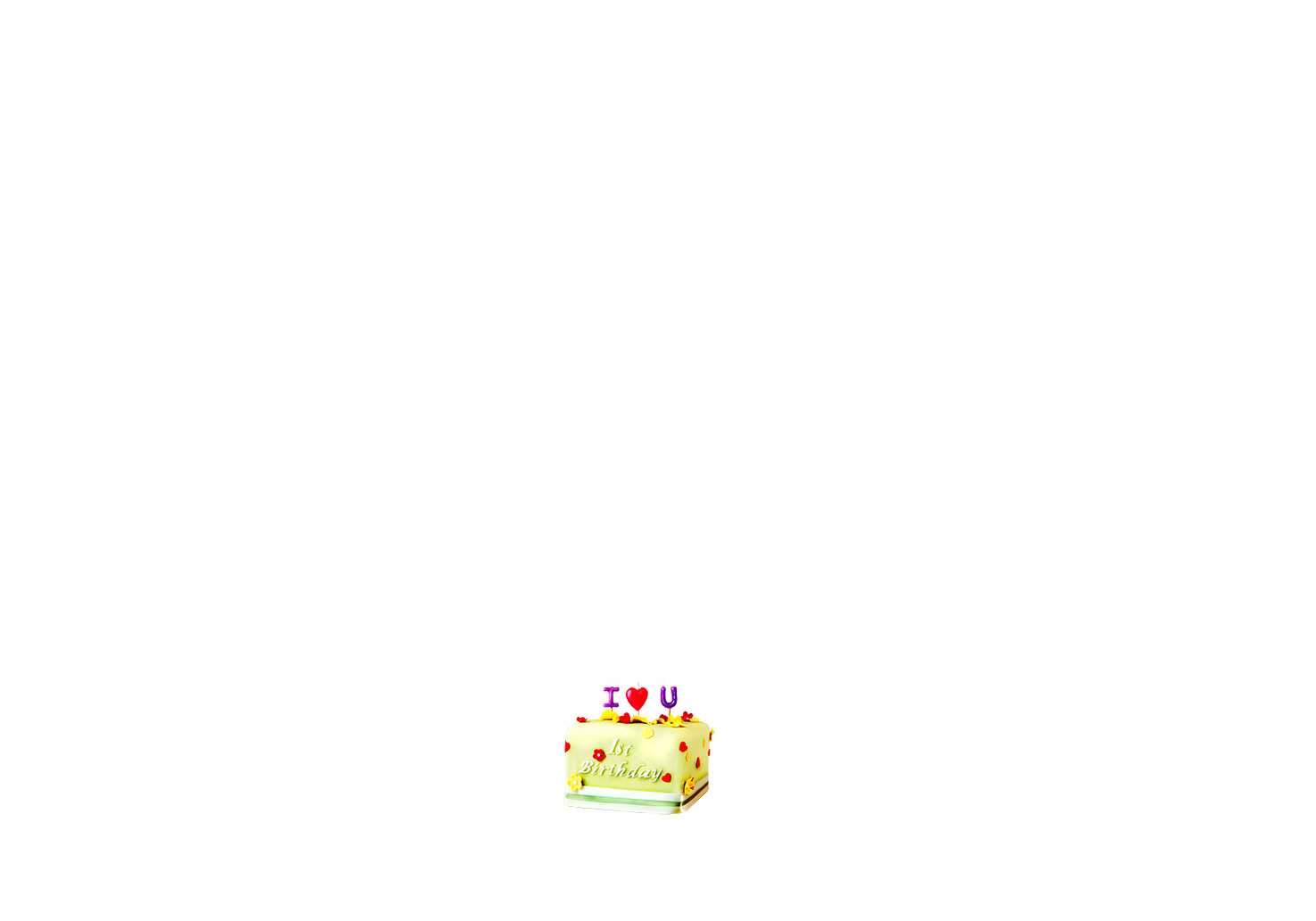 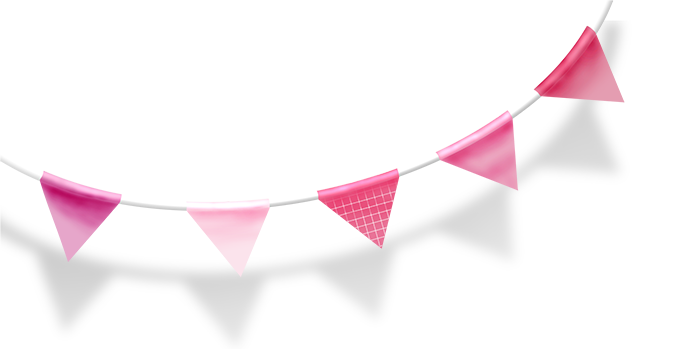 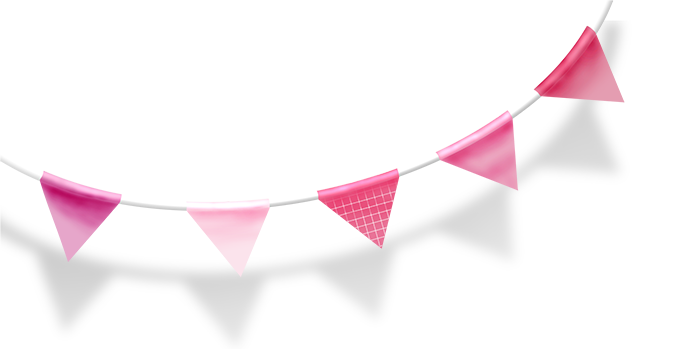 孙网福老师
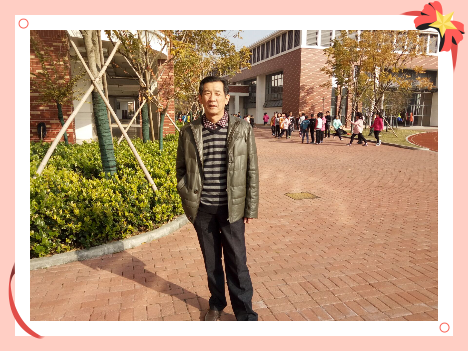 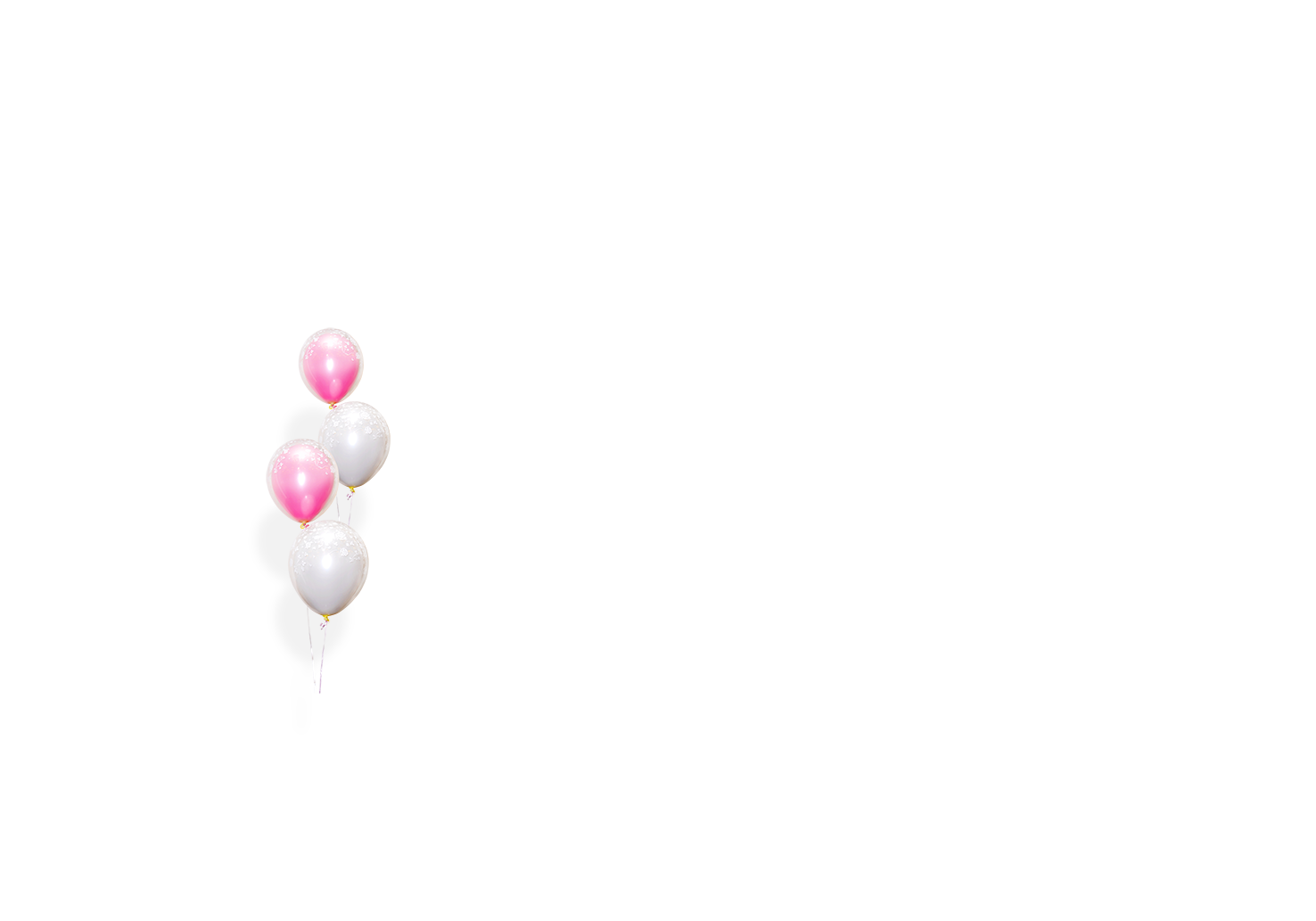 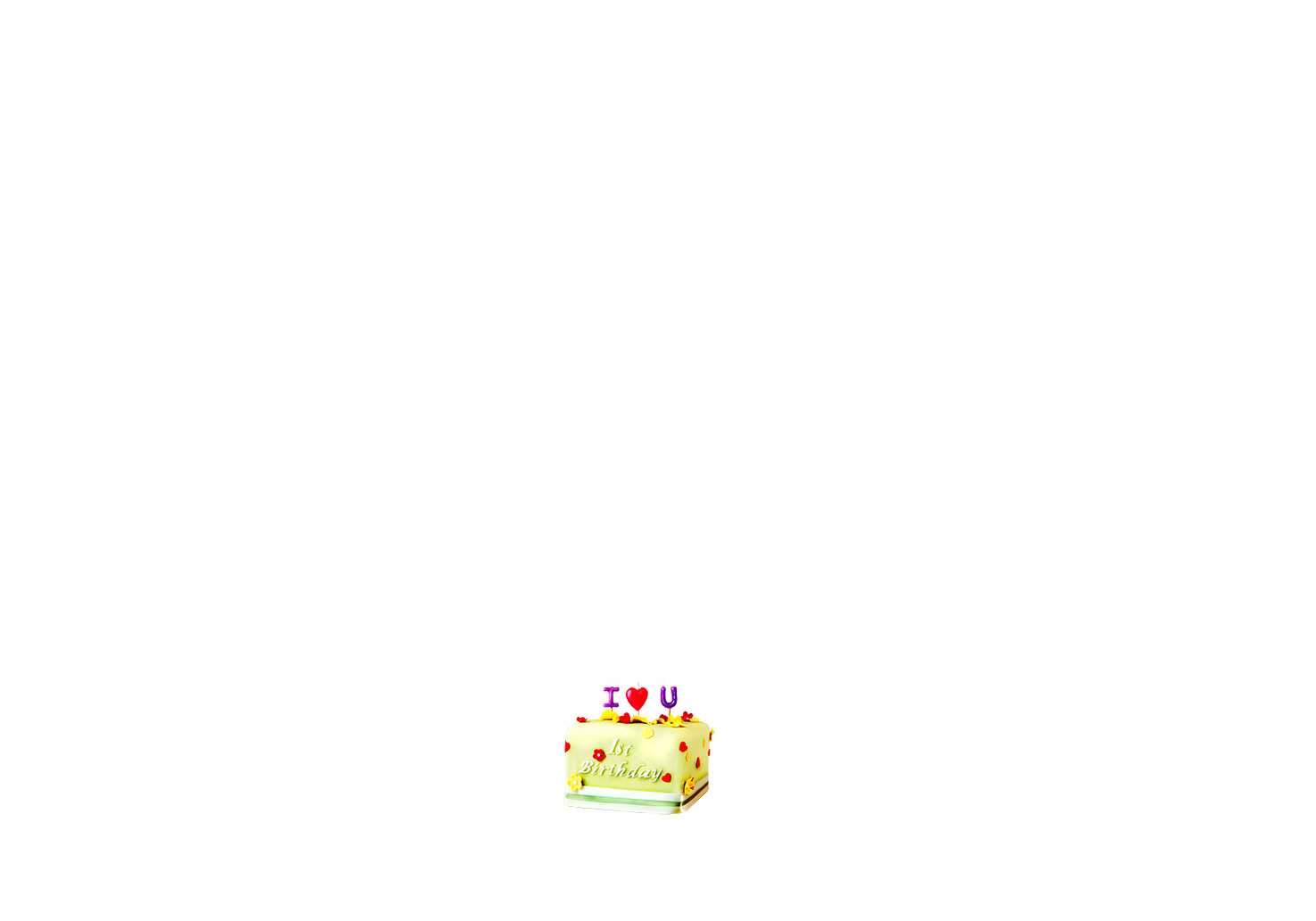 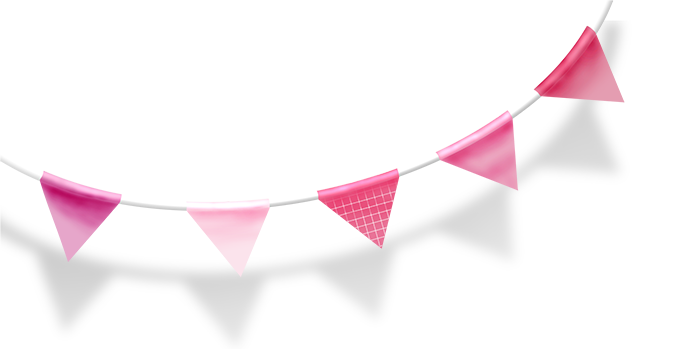 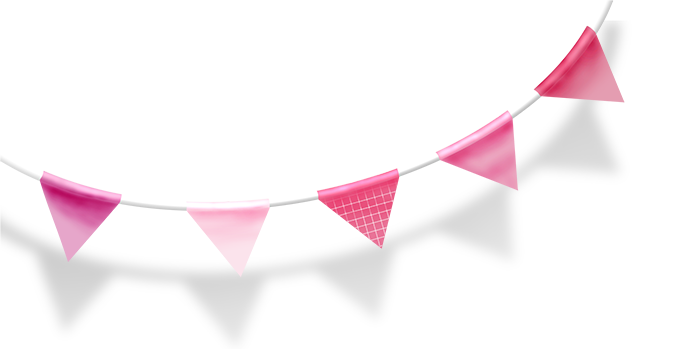 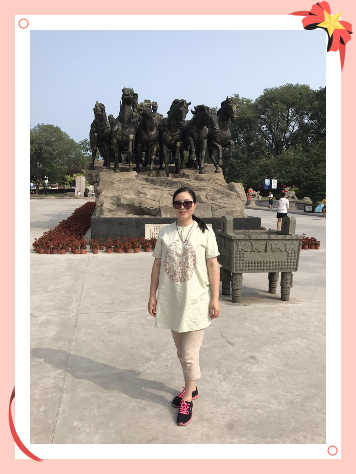 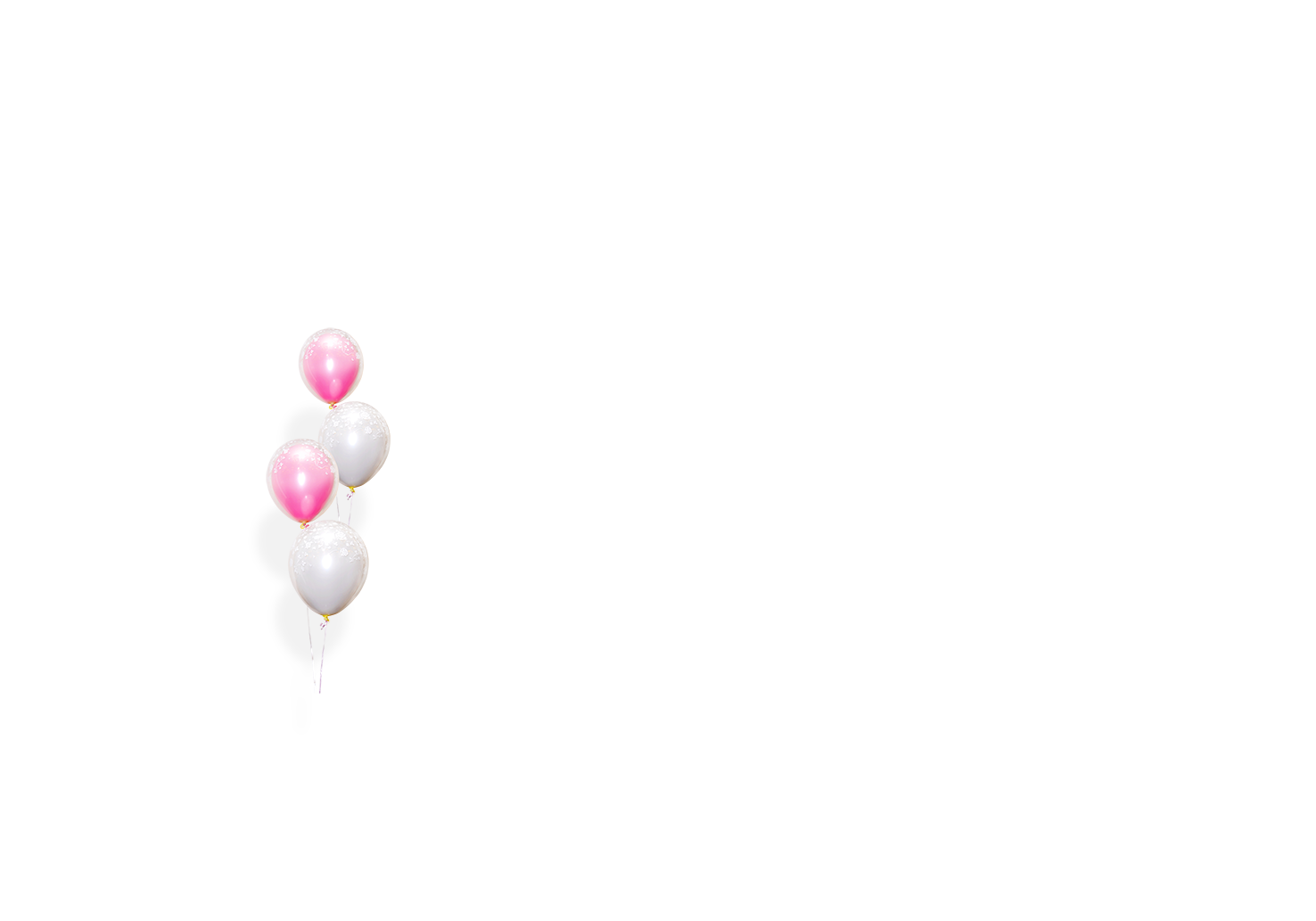 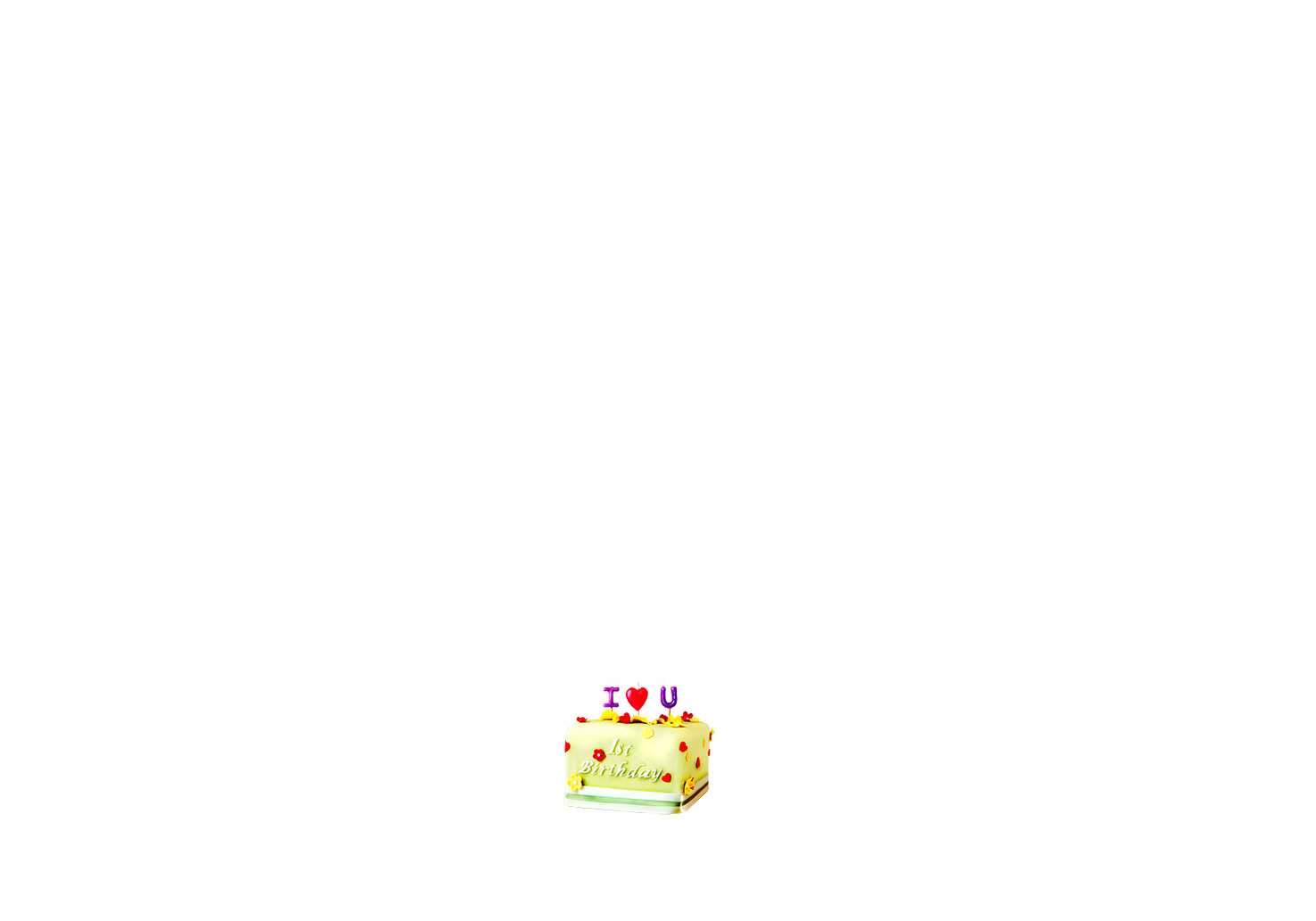 郑丽萍老师
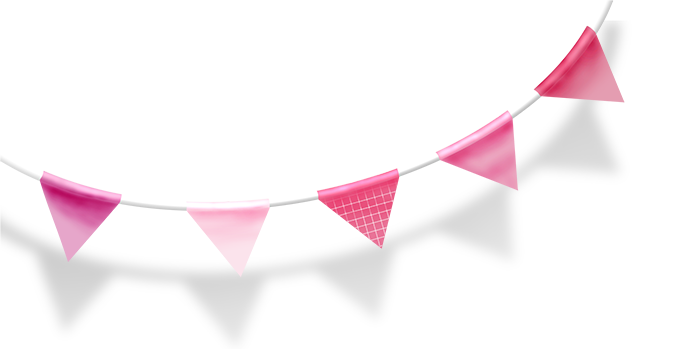 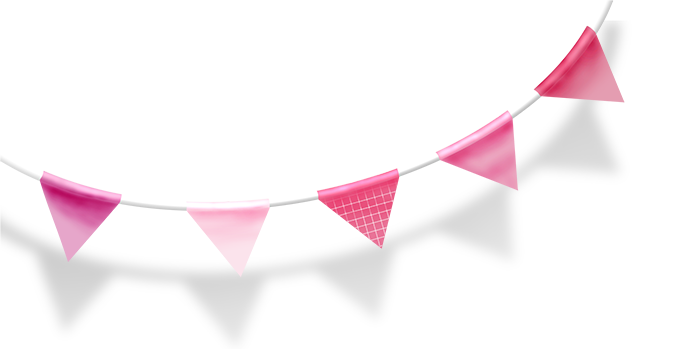 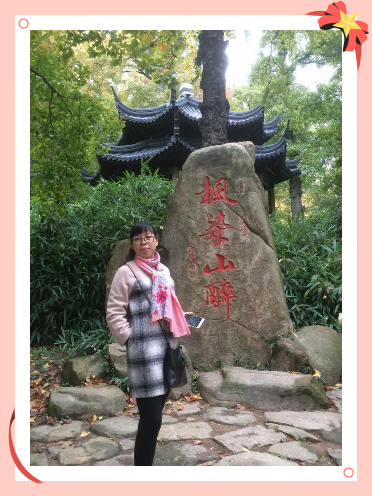 朱秀英老师
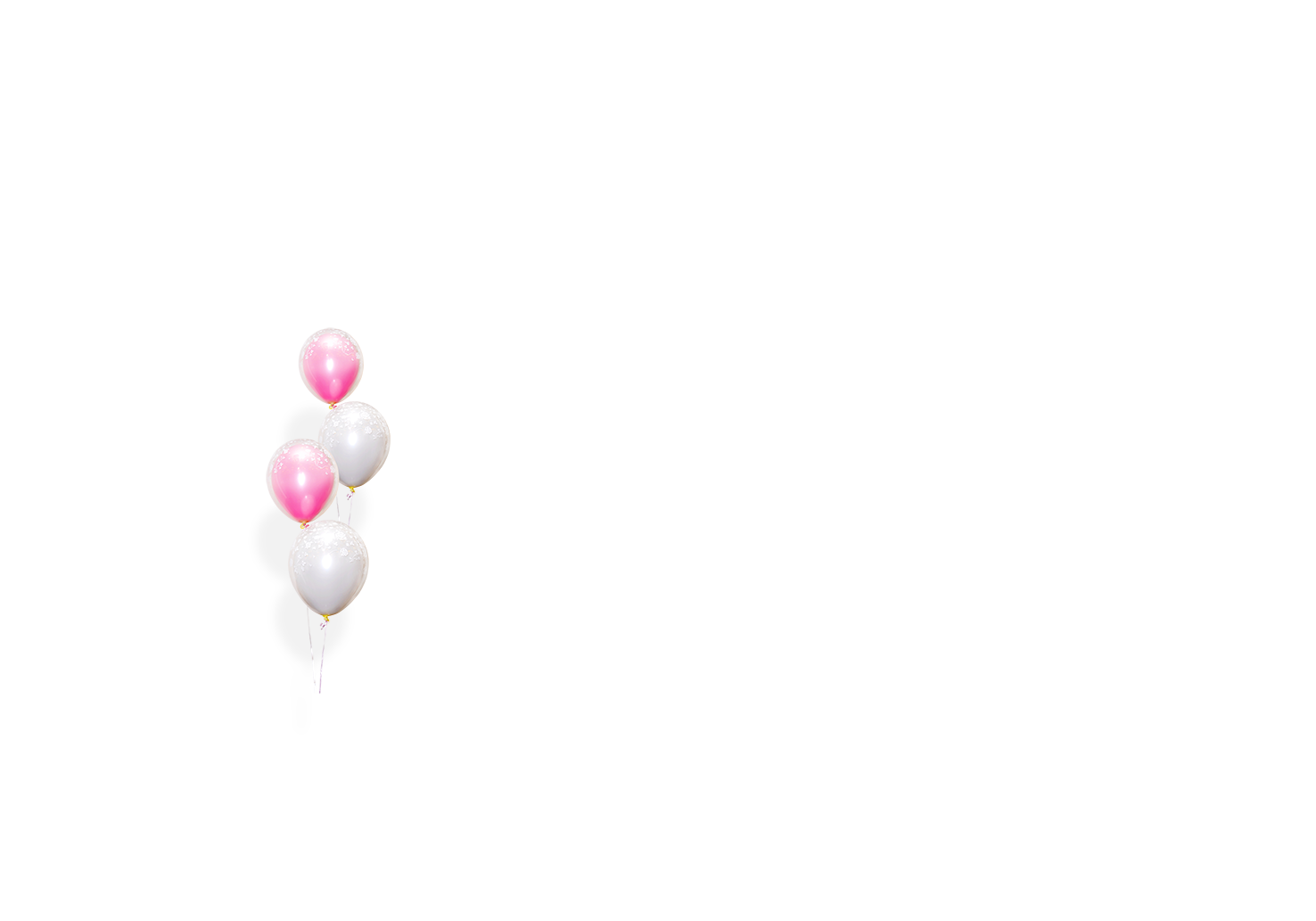 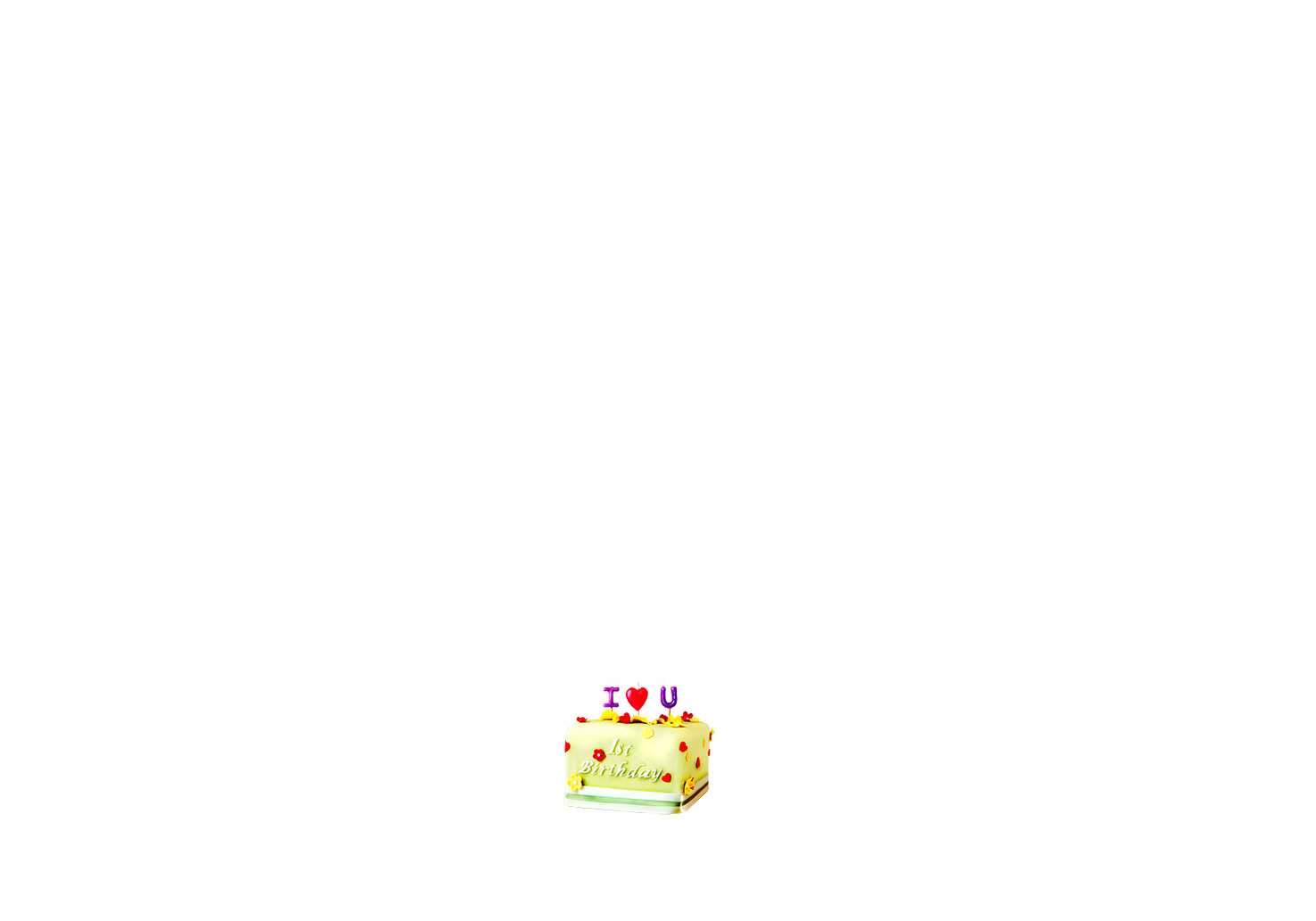 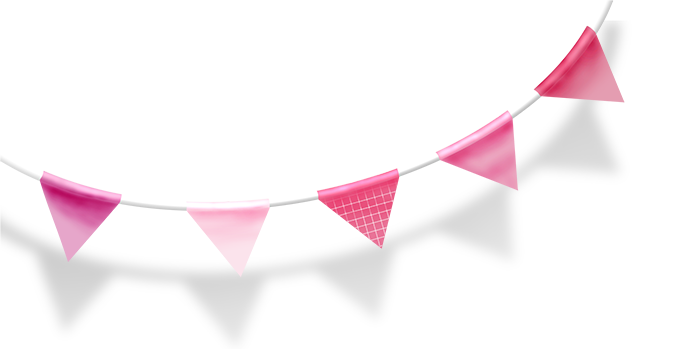 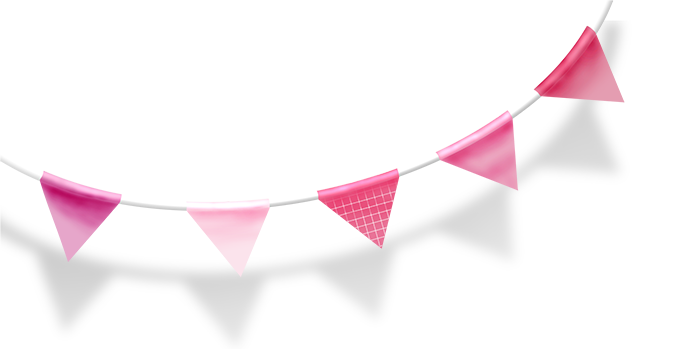 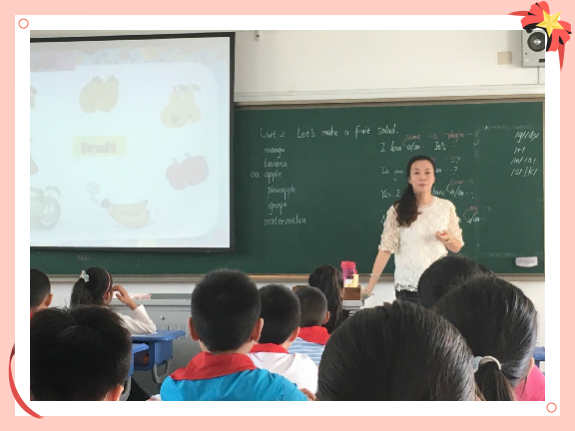 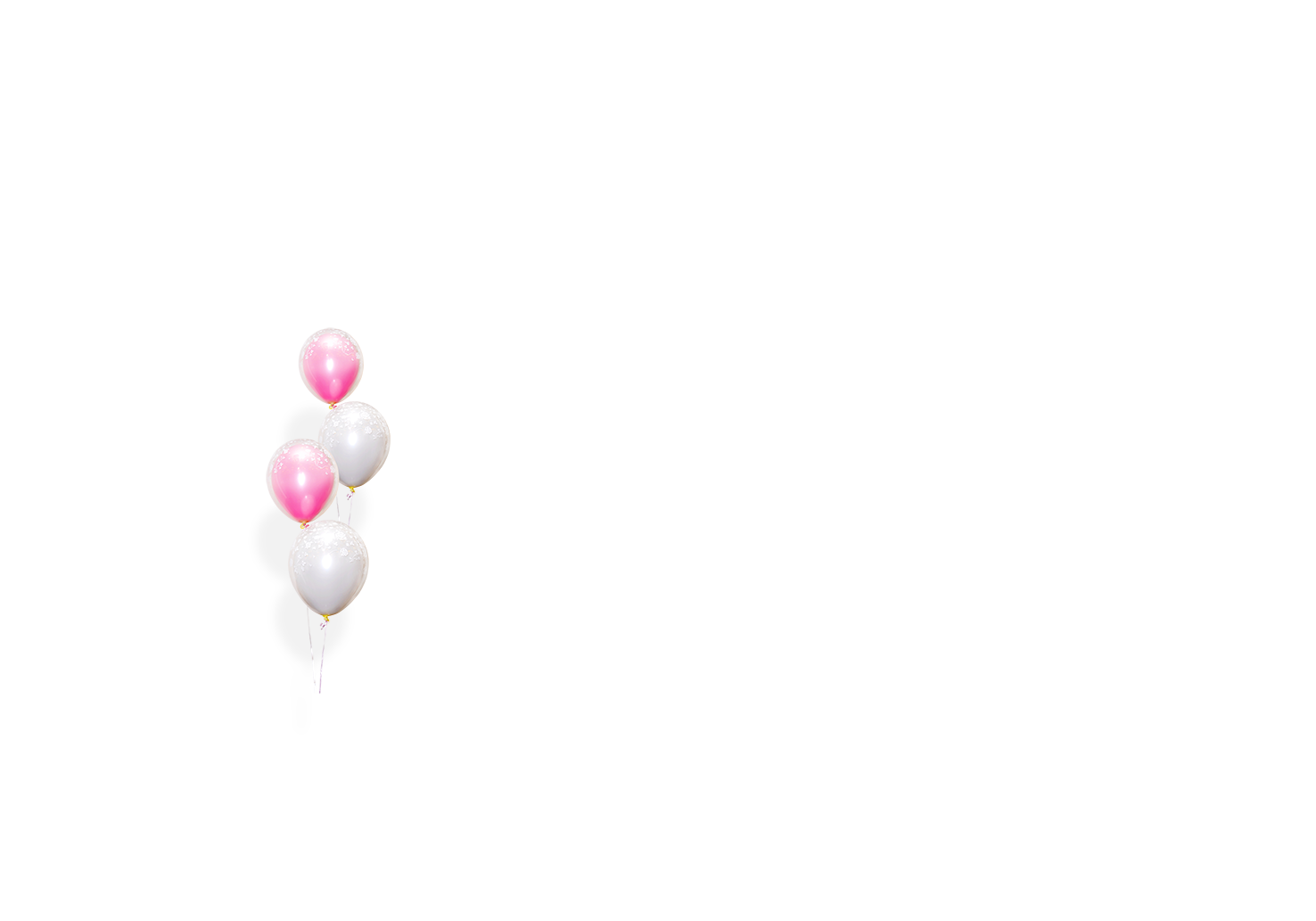 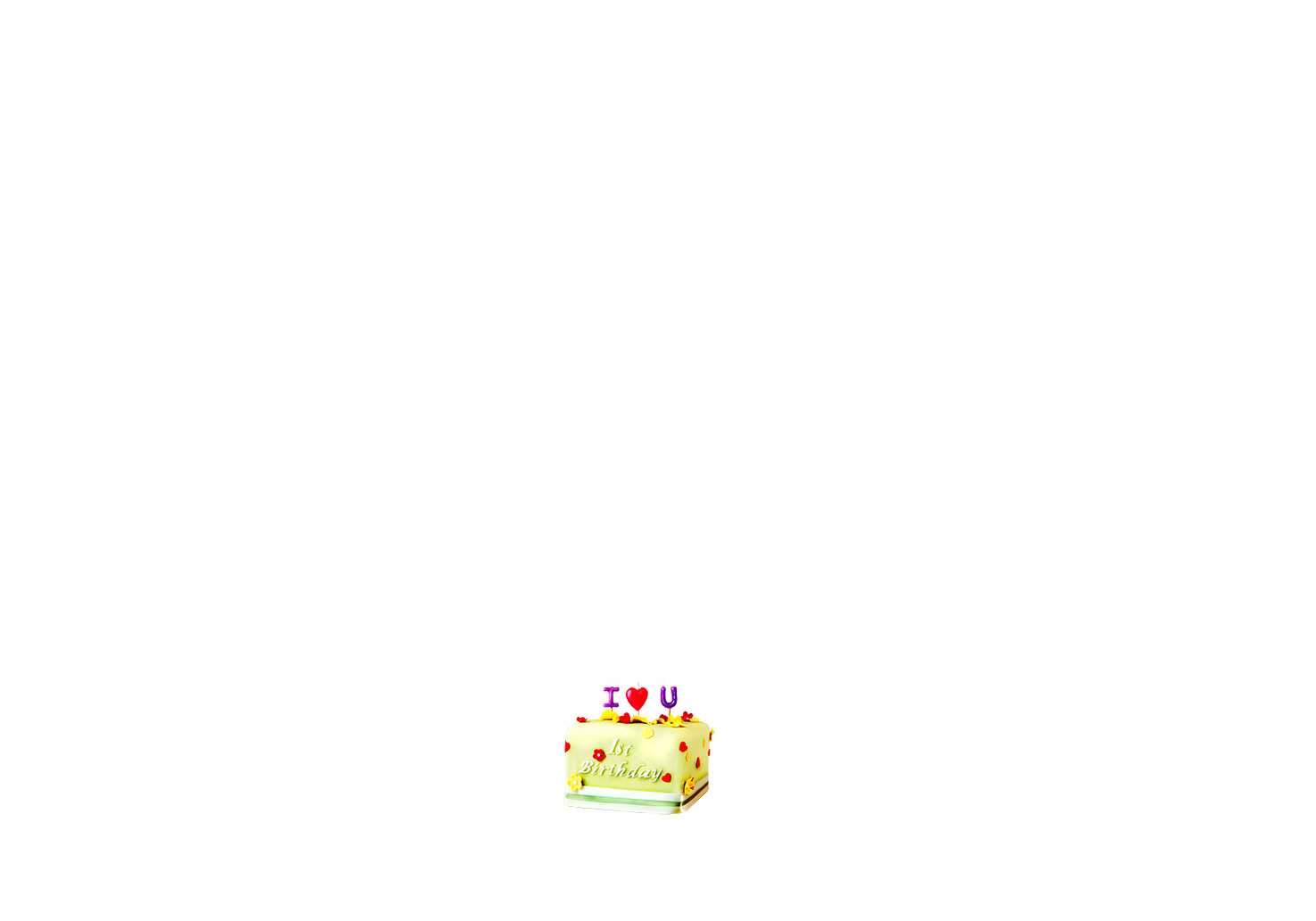 李锋老师
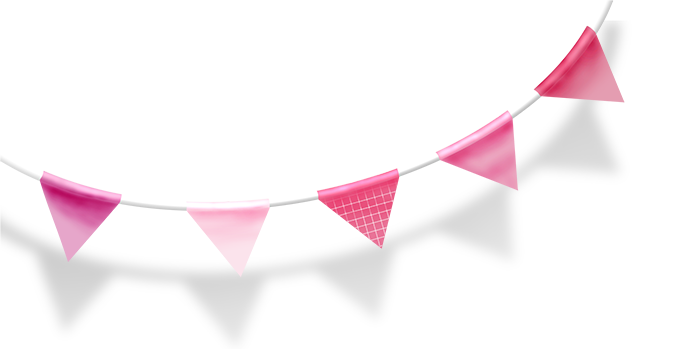 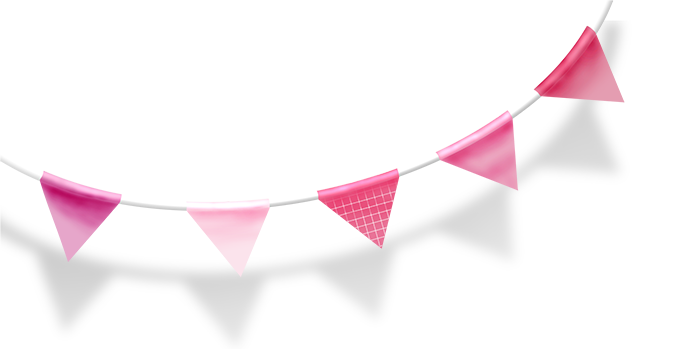 张莉老师
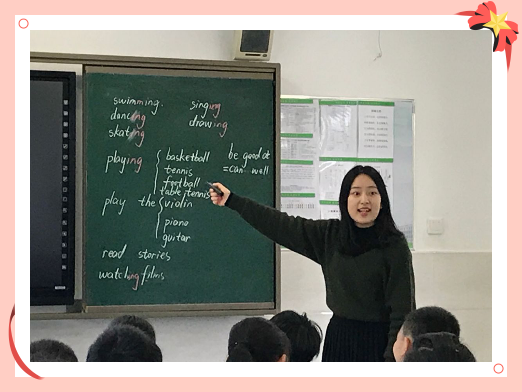 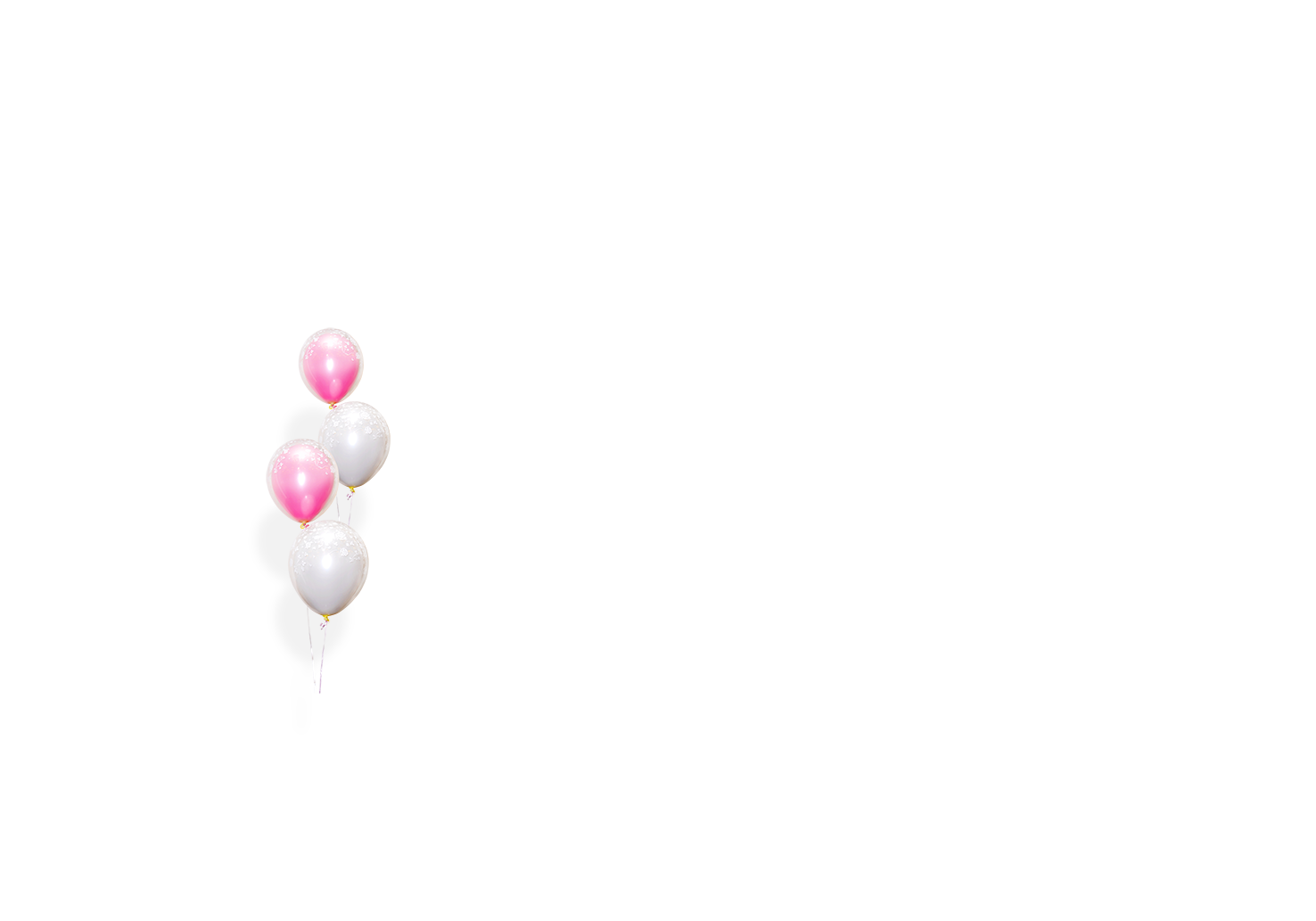 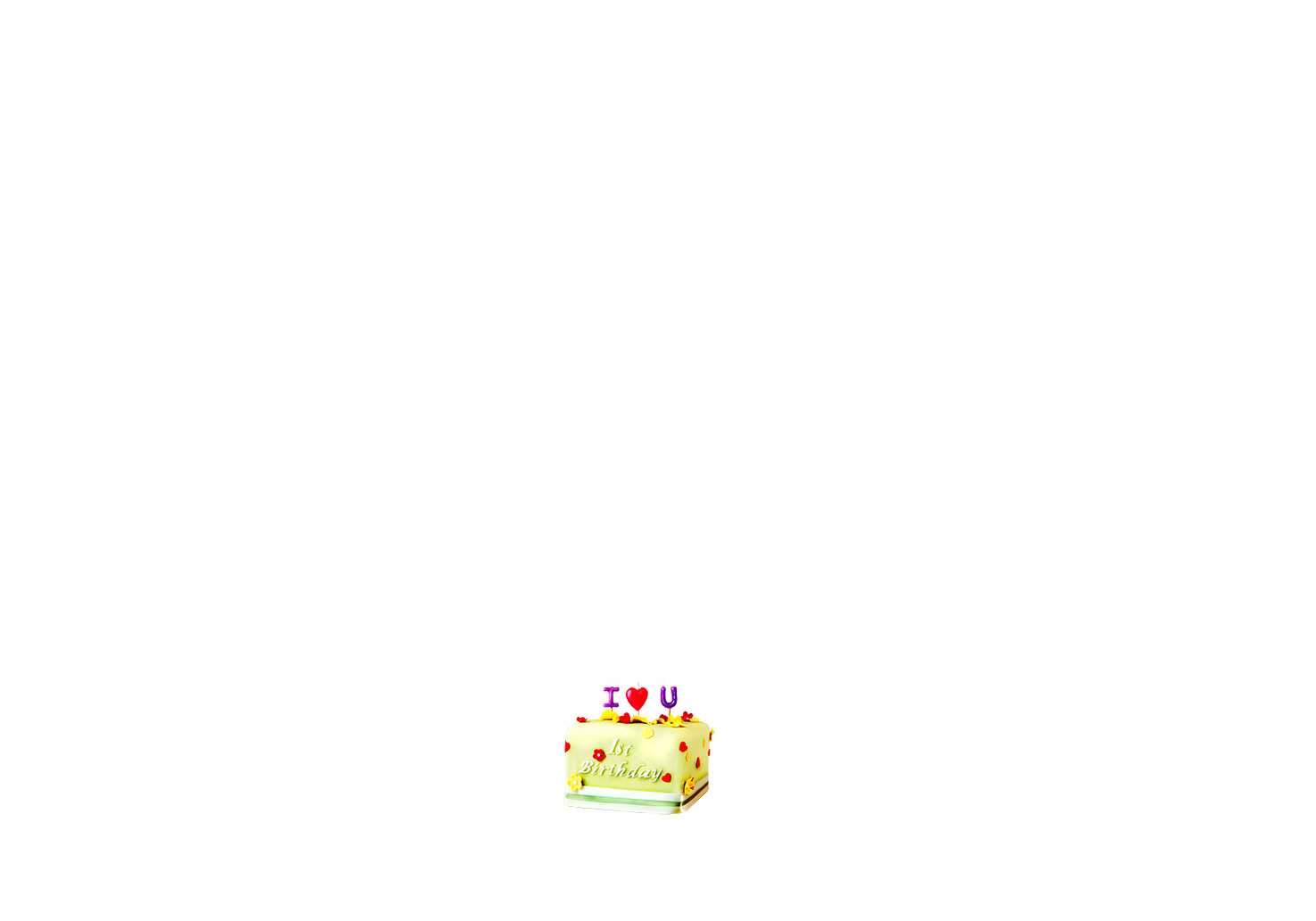 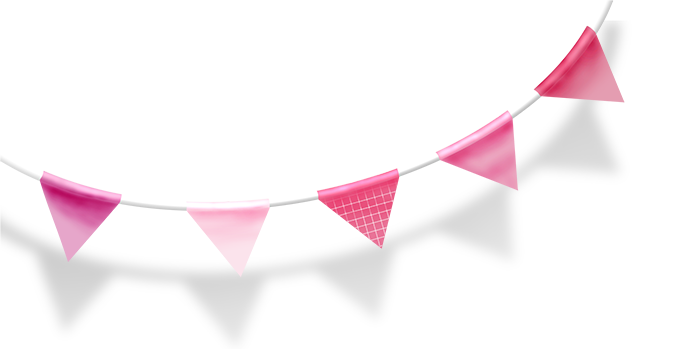 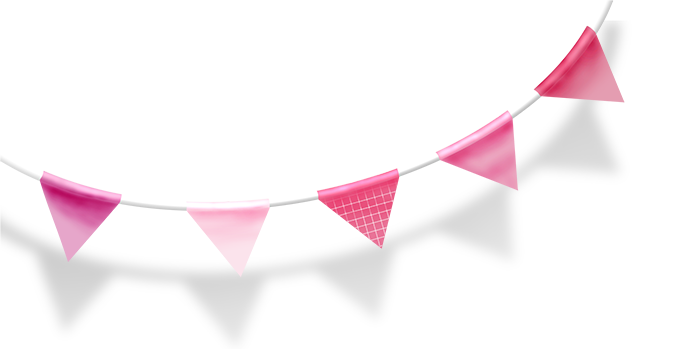 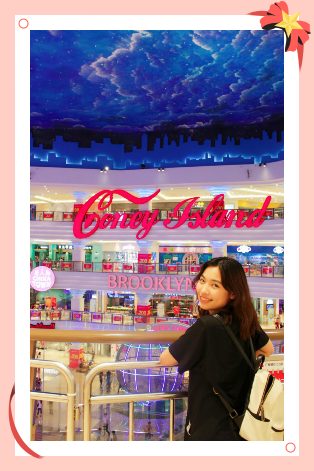 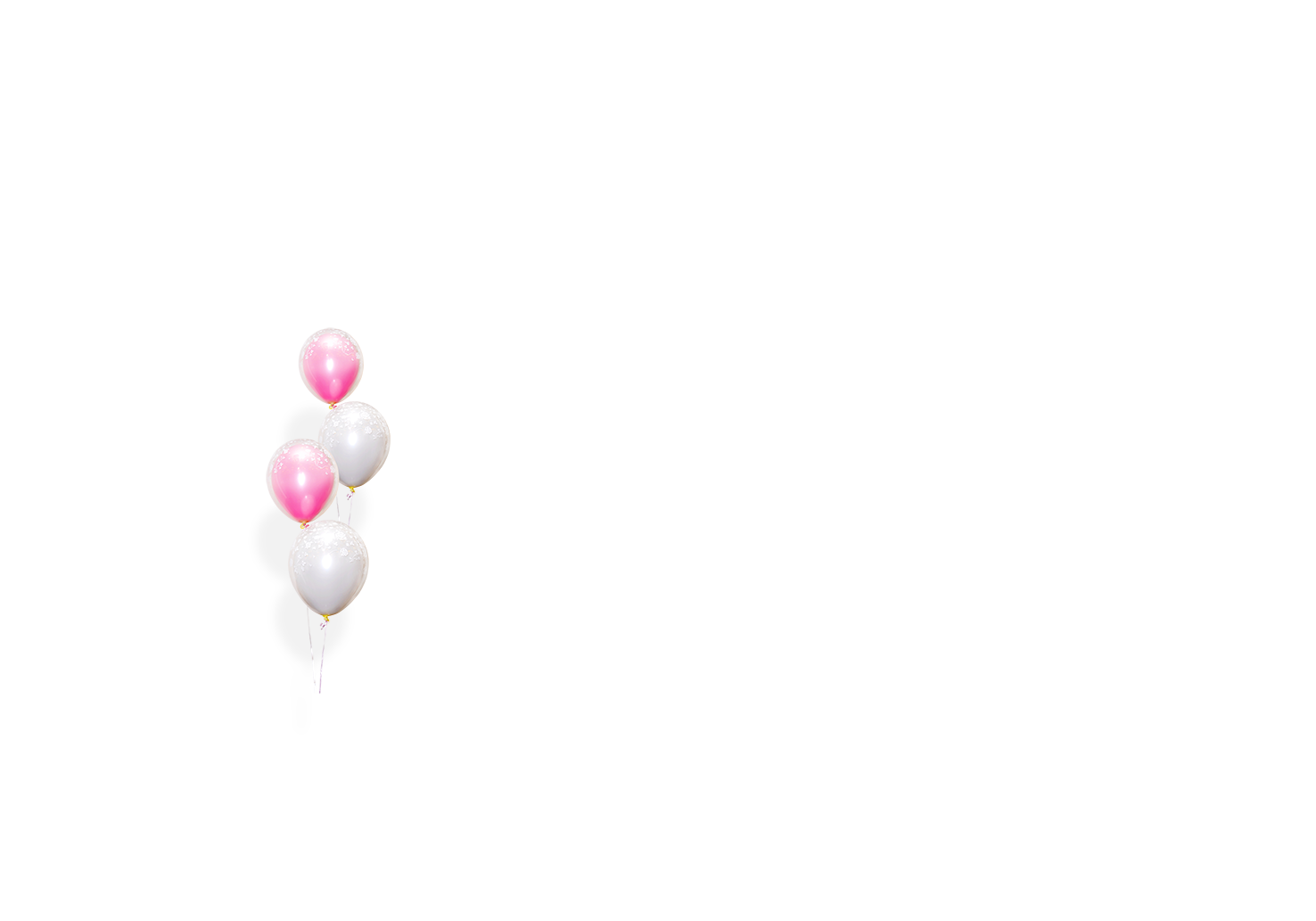 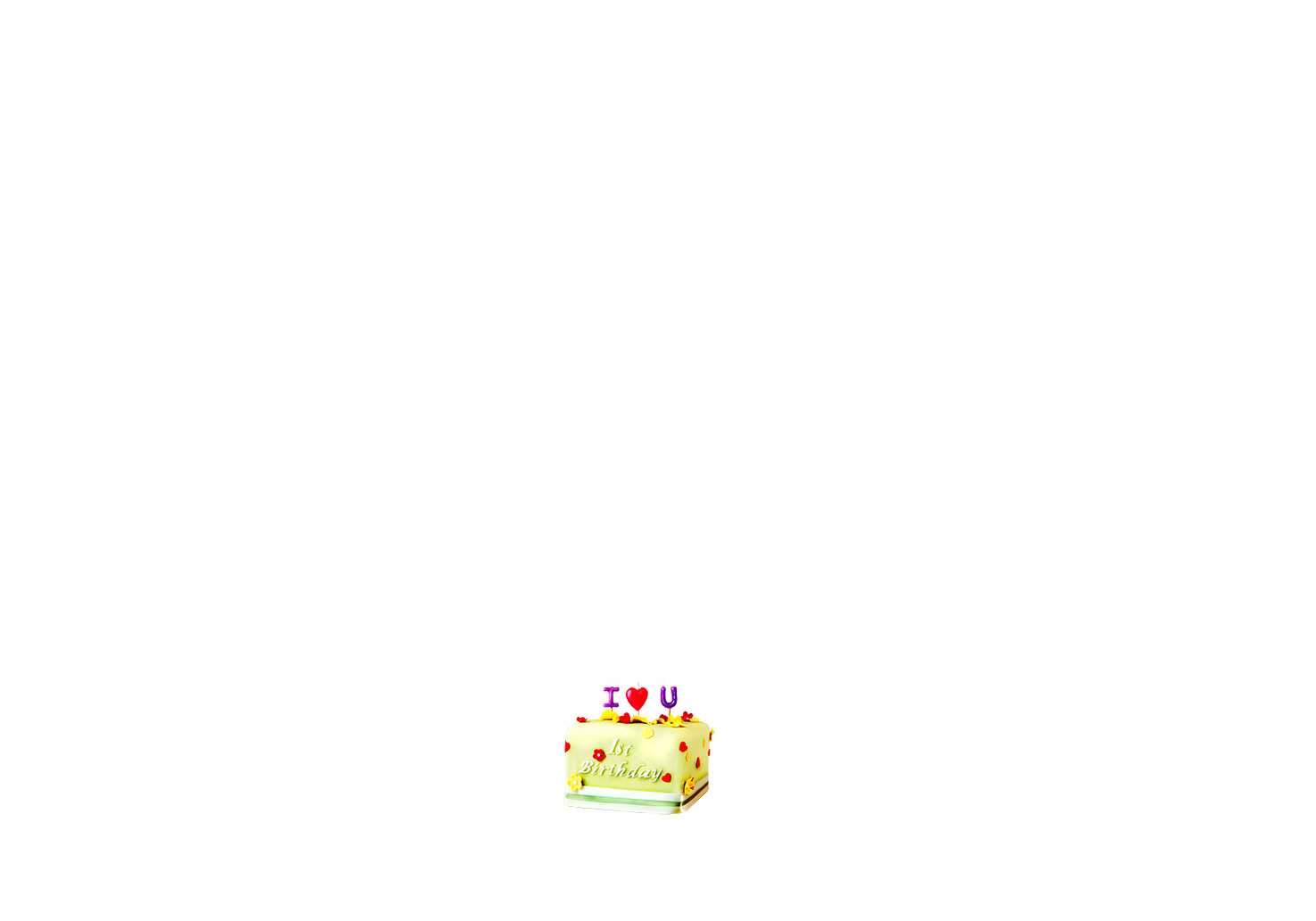 陈旭老师
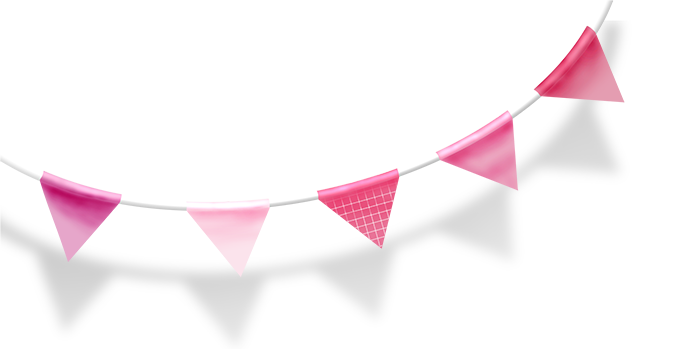 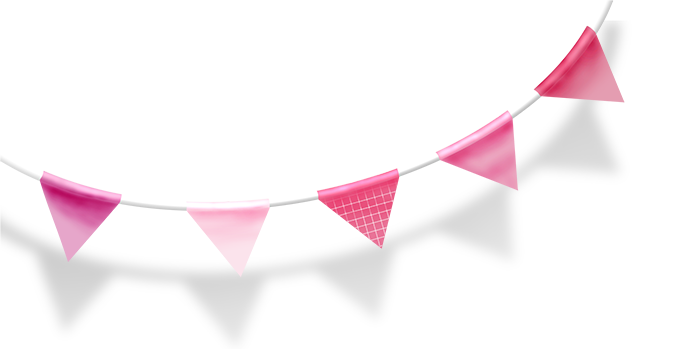 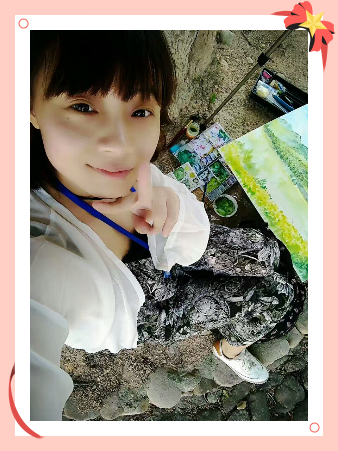 王佳佳老师
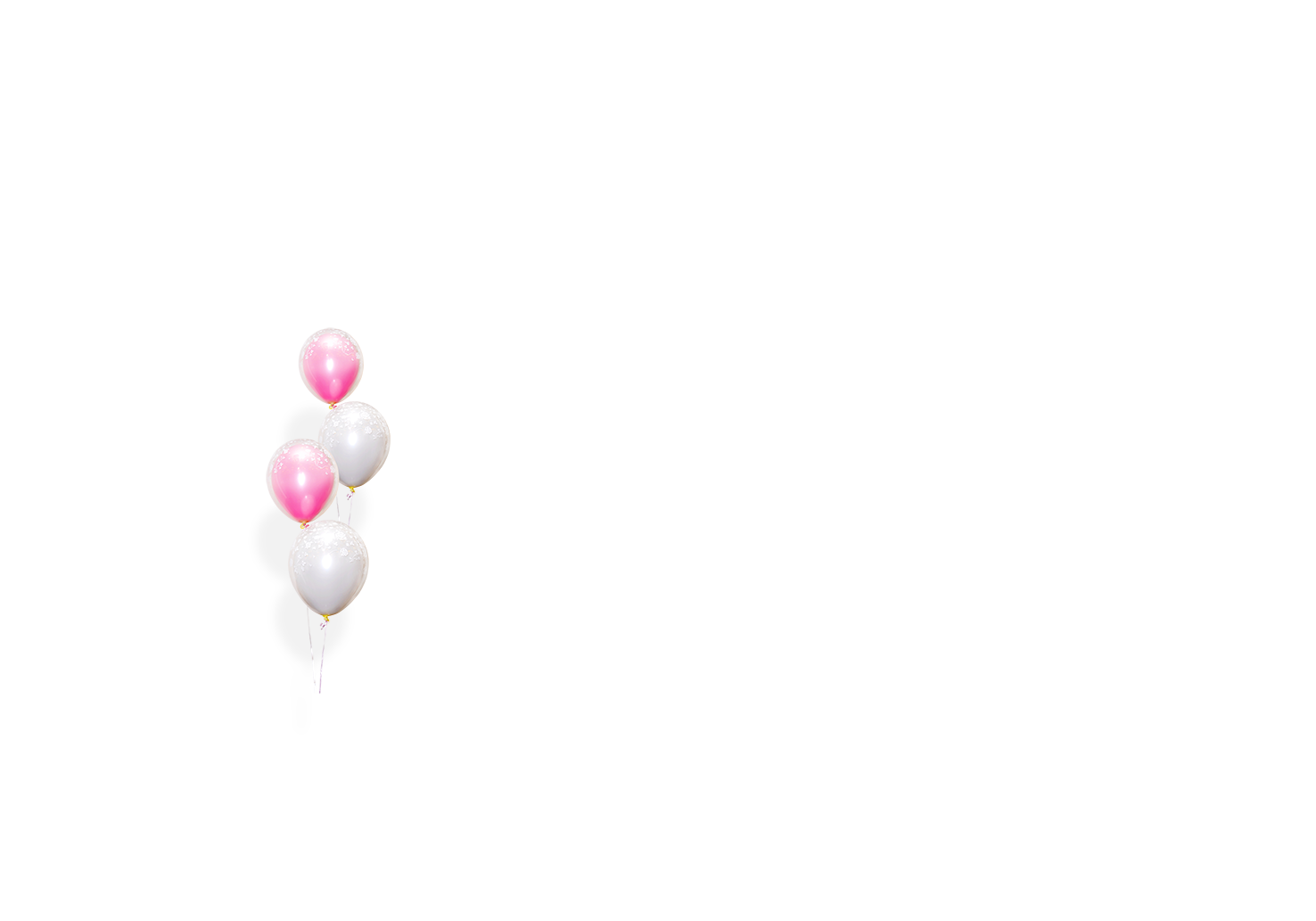 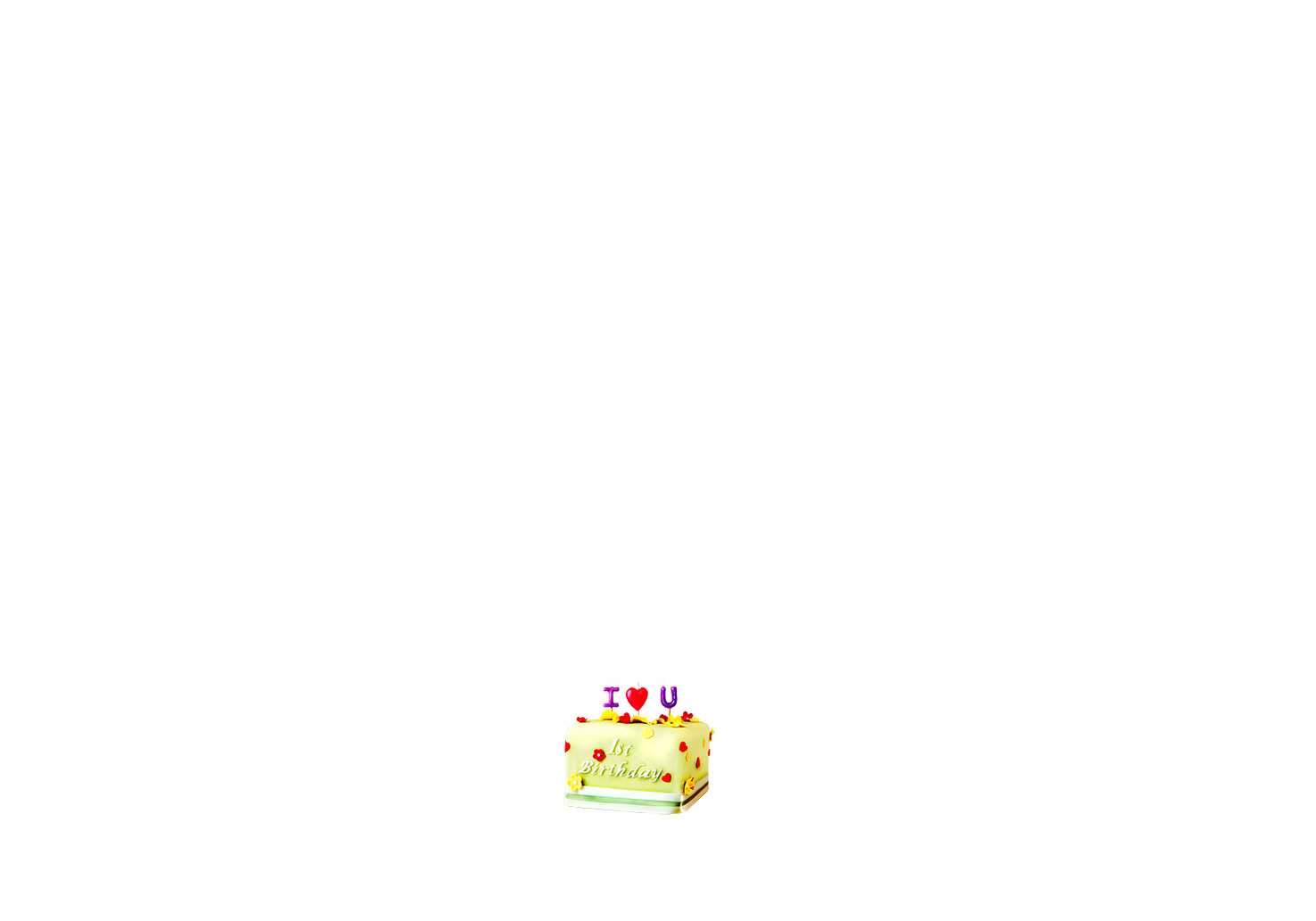 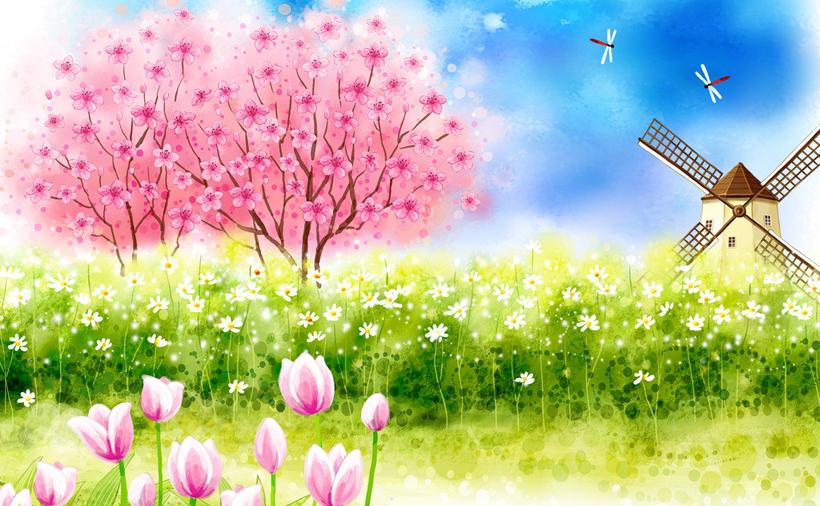 生日快乐！